1st Look at the New But For Standard in Massachusetts Torts
Vincent N. DePalo
Smith Duggan Buell & Rufo LLP

Stesha A. Emmanuel
McCarter & English

Robert L. Boston 
Smith Duggan Buell & Rufo LLP

Barrie Duchesneau
Lubin & Meyer, P.C.
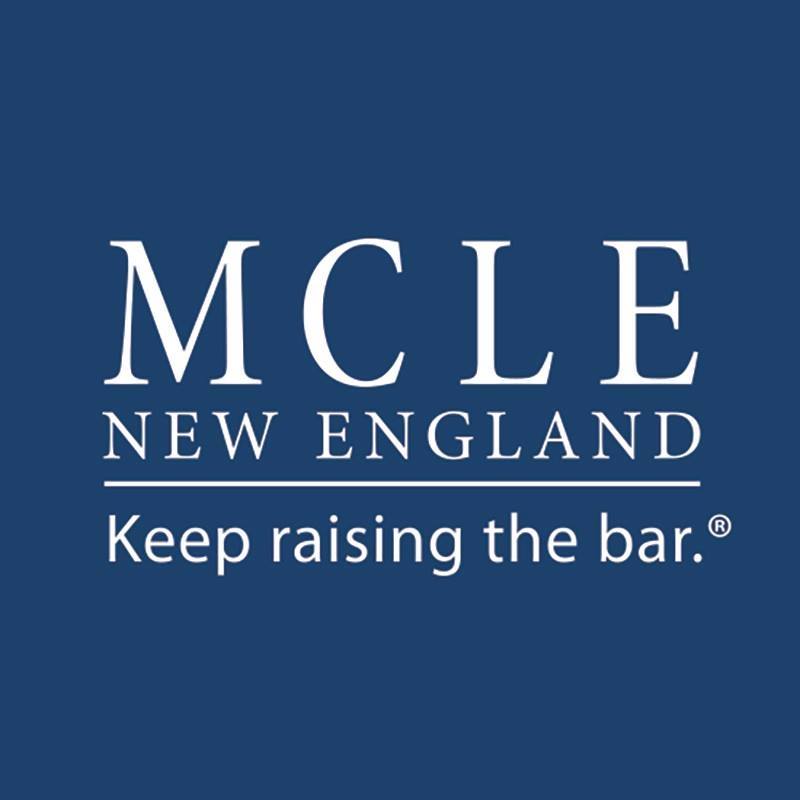 Vincent N. DePalo
	Smith Duggan Buell & Rufo LLP
	vincent.depalo@smithduggan.com

Stesha A. Emmanuel
	McCarter & English
	semmanuel@mccarter.com

Robert L. Boston 
	Smith Duggan Buell & Rufo LLP
	robert.boston@smithduggan.com

Barrie Duchesneau
	Lubin & Meyer, P.C.
	bduchesneau@lubinandmeyer.com
Contact Info:
LET’S TAKE THE CONCEPT OF CAUSATION BACK TO THE BEGINNING……
The Pillars of Negligence:
Duty
Breach of Duty
Causation (actual/factual causation and proximate cause/foreseeability) 
Damages
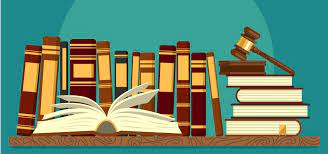 The Rise of the Substantial Contributing Factor Standard to Determine Factual Causation
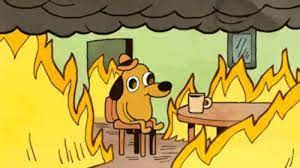 Which of the fires will ultimately lead to a very bad day for the dog trying to enjoy his coffee? If the fires all started at the same time but in different areas of the room, is there a way to distinguish liability? 

See Anderson v. Minneapolis, St. Paul & Sault Ste. Marie Ry. Co., 179 N.W. 45 (Minn. 1920).
B
C
A
D
Restatement (First) of the Law of Torts (1934) 
and Restatement (Second) of the Law of Torts (1965)
While substantial factor initially appears in the First Restatement, most citations rely on the Second Restatement for guidance on how to employ the substantial factor analysis. In fact, substantial factor appears in the definition of actual/factual cause: “[i]f two forces are actively operating, one because of the actor's negligence, the other not because of any misconduct on his part, and each of itself is sufficient to bring about harm to another, the actor's negligence may be found to be a substantial factor in bringing it about.” Section 432(2).
Application of the Substantial Contributing Factor Standard
Prior to the Doull decision, the Commonwealth accepted that substantial contributing factor standard was appropriate in matters where there exists multiple causes or tortfeasors.
Application of the Substantial Contributing Factor Standard
Matsuyama v. Birnbaum, 452 Mass. 1, 30, 890 N.E.2d 819 (2008):

 “The ‘substantial contributing factor’ test is useful in cases in which damage has multiple causes, including but not limited to cases with multiple tortfeasors in which it may be impossible to say for certain that any individual defendant's conduct was a but-for cause of the harm, even though it can be shown that the defendants, in the aggregate, caused the harm.”
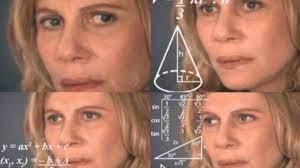 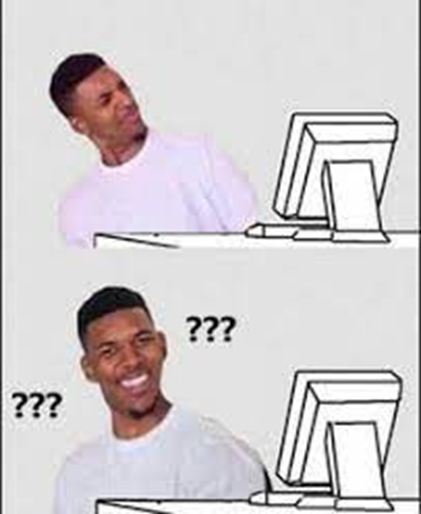 SO WHAT HAPPENED???
Change in Course With The Elimination of “Substantial Contributing Factor” Language
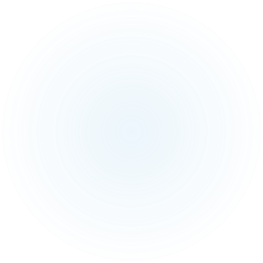 First, with the Restatement

The Restatement (Third) of Torts § 26, Reporter's Note to comment j, at 367, recommended the elimination of the “substantial factor” language from the causation instruction except where there are multiple sufficient causes: “To the extent that substantial factor is employed instead of the but-for test, it is undesirably vague. As such, it may lure the factfinder into thinking that a substantial factor means something less than a but-for cause or, conversely, may suggest that the factfinder distinguish among factual causes, determining that some are and some are not ‘substantial factors.’ Thus, use of substantial factor may unfairly permit proof of causation on less than a showing that the tortious conduct was a but-for cause of harm or may unfairly require some proof greater than the existence of but-for causation.”
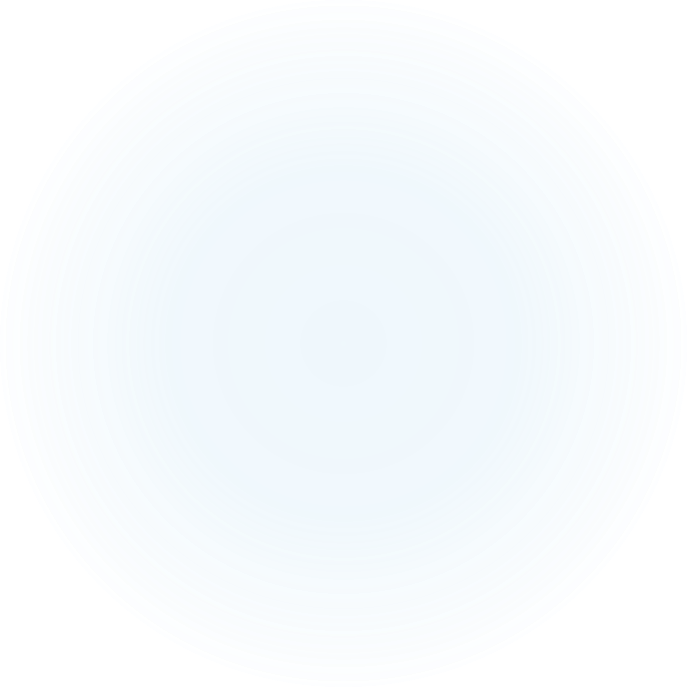 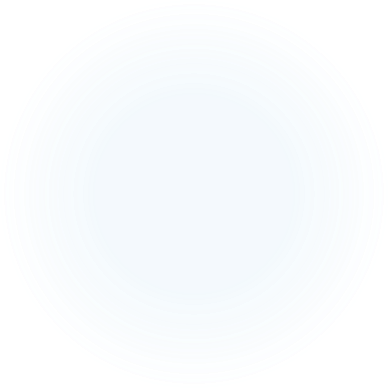 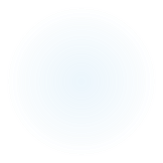 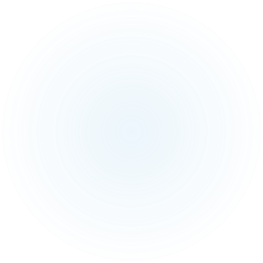 Restatement (Third) of Torts: Liability for Physical and Emotion Harm, §§26, 27 (2010)
Under Section 26, the Restatement concludes that “[t]ortious conduct must be a factual cause of harm for liability to be imposed. Conduct is a factual cause of harm when the harm would not have occurred absent the conduct. Tortious conduct may also be a cause of harm under § 27.” 

Under Section 27, the Restatement, when describing the effects of multiple causations, concludes that “[i]f multiple acts occur, each of which under § 26 alone would have been a factual cause of the physical harm at the same time in the absence of the other act(s), each act is regarded as a factual cause of the harm.”
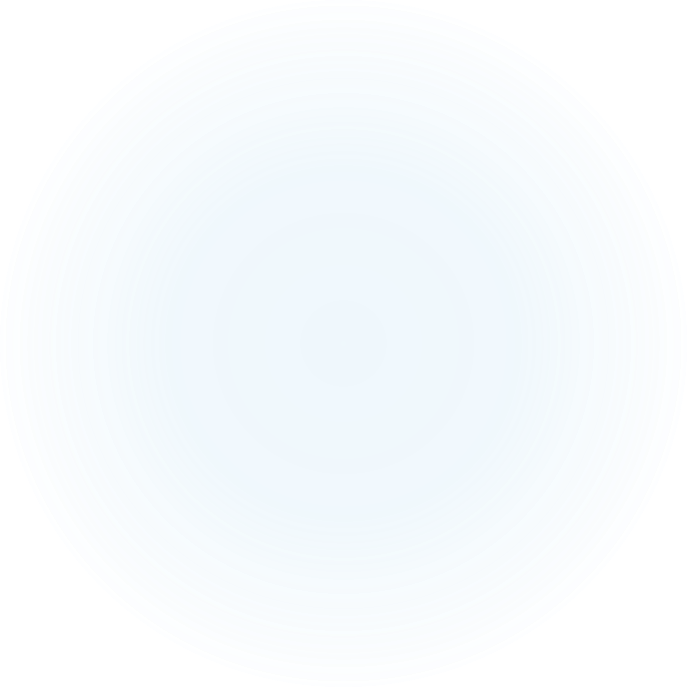 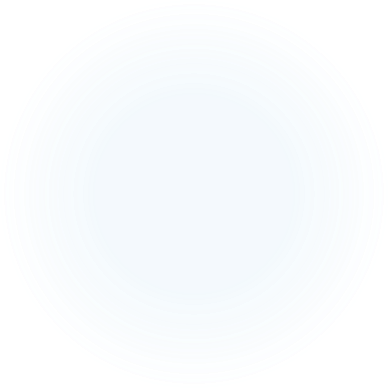 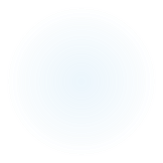 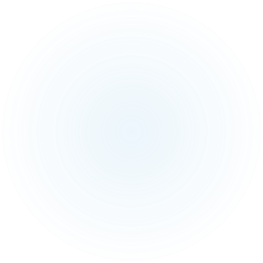 Doull v. Foster, 487 Mass. 1 (2021)
In a medical malpractice matter, the trial judge used but-for causation principles when instructing the jury. On appeal, the Supreme Judicial Court used this opportunity to clarify the two competing causation standards and concluded that:

	1. “But For” Causation Analysis Must Be Employed In Multiple Causes Matters; 		      and 

	2. Eliminated “Substantial Factor” and “Substantial Contributing Factor”   		      	    Language, with rare exceptions 

Moreover, the SJC reasoned that the adopted of the Third Restatement would reduce confusing terminology, ensure that jurors properly separated conduct that had no impact from conduct that caused harm and avoid conflicting jury instructions.
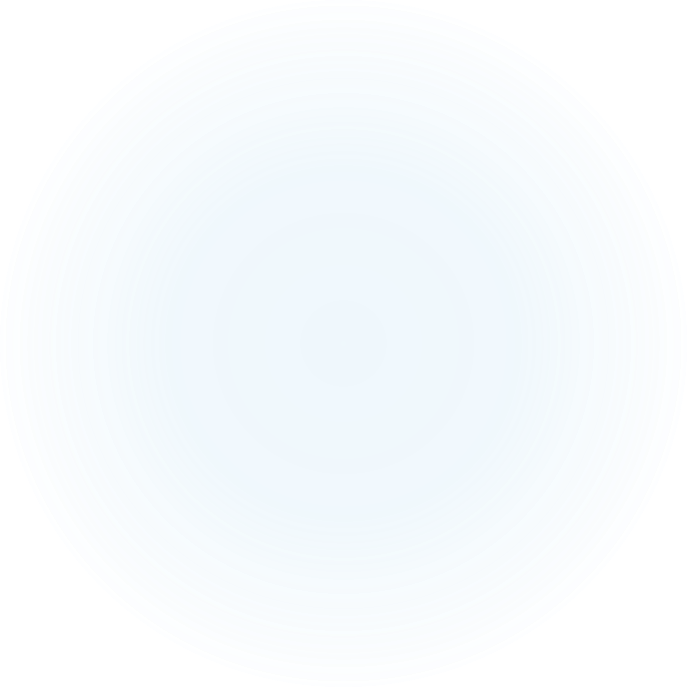 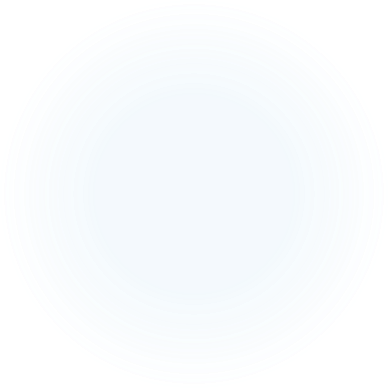 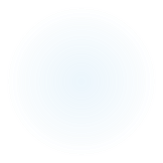 Where Do We Go From Here?
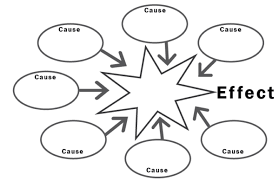 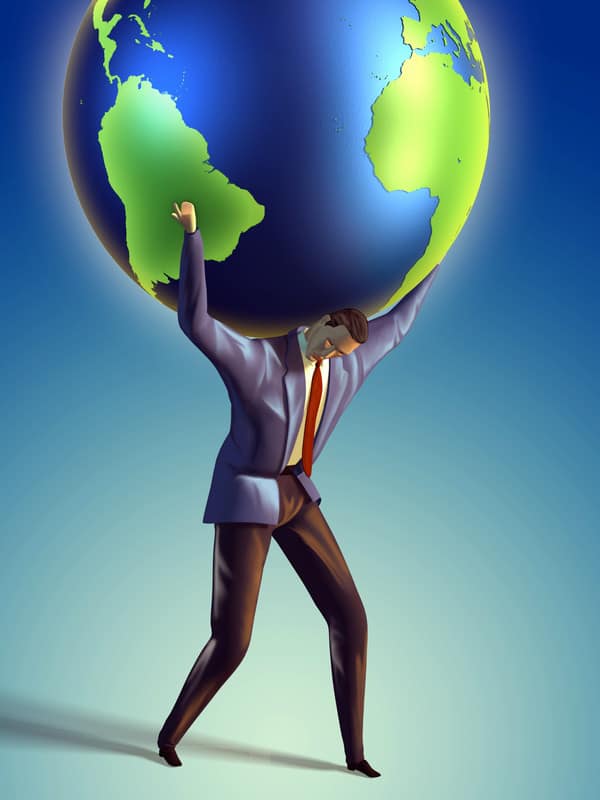 Substantial Contributing Factor vs. But For
A SHIFT IN THE PLAINTIFF’S BURDEN
JURY INSTRUCTIONS HISTORICALLY
THE MEDICAL MALPRACTICE PLAINTIFF’S DILEMMATHE HARM WOULD HAVE OCCURRED ABSENT THE DEFENDANT’S CONDUCT
MULTIPLE DEFENDANTS
If any one defendant is removed from the situation the harm still occurs
“Whether the defendant’s conduct was necessary to brining about the harm.” – Doull v. Foster, 487 Mass. 1, 8 (2021).

MULTIPLE SUFFICIENT CAUSES
Anderson v. Minneapolis, St. Paul & Sault Ste. Marie Ry. Co., 146 Minn. 430 (1920).
Disease process v. defendant’s conduct
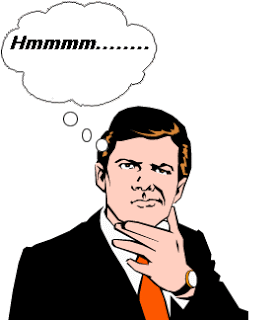 “Only those who meaningfully contribute to a person’s harm should be liable for it.”  Wainwright v. Jackson, 291 Mass. 100, 102 (1935)

 But-for causation….begins not with what was, but with what might have been.” Doull at 27. 

Impending Confusion
How can there be more than one but-for cause?
DOULL CONCURRENCE
A TRUE DISSENT
WHAT TO EXPECTJury Instructions&Verdict Slips
But for the defendant’s conduct would the harm have occurred?
How do we hold more than one tortfeasor liable?

Did the defendant cause the plaintiff’s injury?
How do we hold a defendant liable if his/her duty is to stop an evolving disease or injury process?

Was the defendant a cause of the plaintiff’s injury?
Does this not require an explanation of the long held substantial contributing factor test?
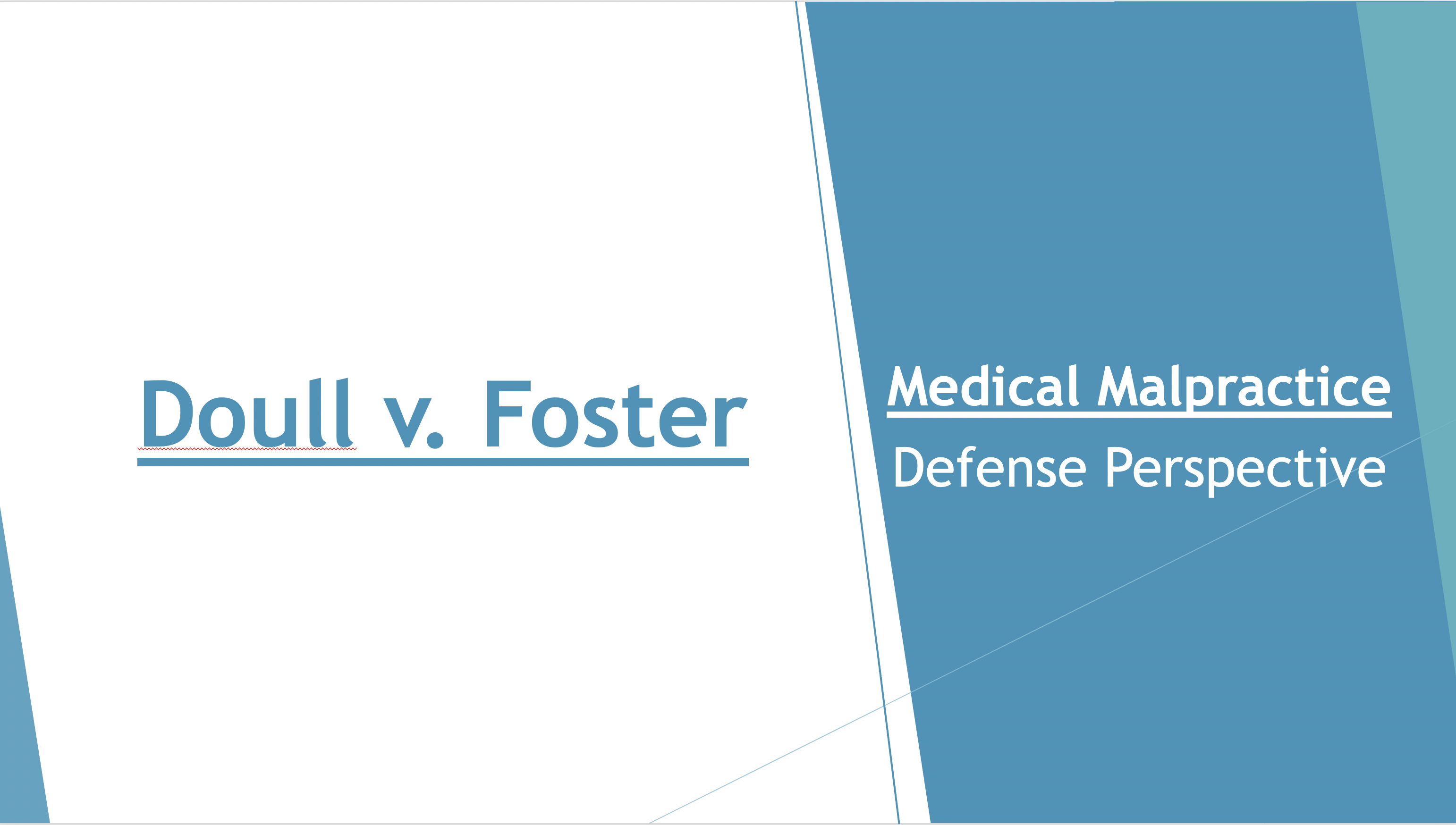 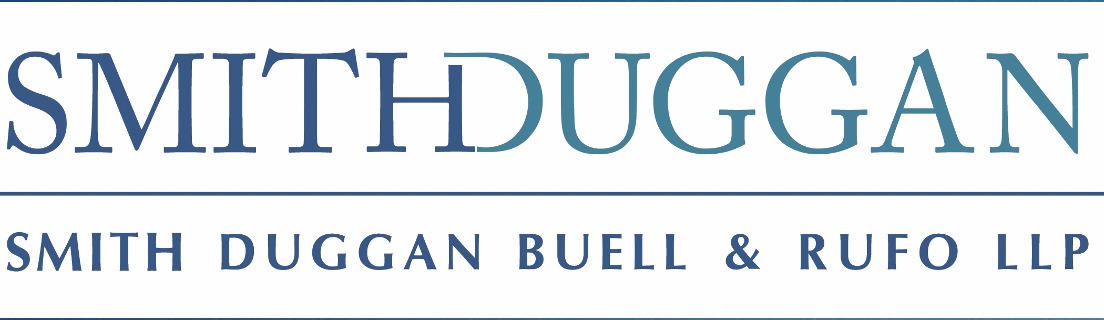 Robert L. Boston
Smith Duggan Buell & Rufo LLP
101 Arch Street, Suite 1950
Boston, Massachusetts 02110
Contacts:
Email: robert.boston@smithduggan.com
Phone: (617) 833 – 1194
Confused?
Factual Cause
But-For Cause
Efficient Cause
Cause in Fact

Legal Cause
Proximate Cause
Scope of Liability
Foreseeability
History of Thought Regarding Causation
Aristotle (384-322 B.C.) – Discussed four separate “causes”:
Material Cause	-	stone carved into a statute
Formal Cause		-	shape or form of the statue
Efficient Cause	-	source of the statute (i.e. the sculptor)
Final Cause  		-	the statue

Sir Francis Bacon (1561-1626)
Discussed “proximate cause” in temporal or spatial terms as the thing or event that is closest to the harm at issue.

Sir Isaac Newton (1642-1727)
Mathematical Principles of Natural Philosophy
An object at rest will remain at rest unless compelled to change by an outside force
This scientific analysis made its way into law through the concept of causal chains (i.e. what action initiates the chain of events that results in the harm)
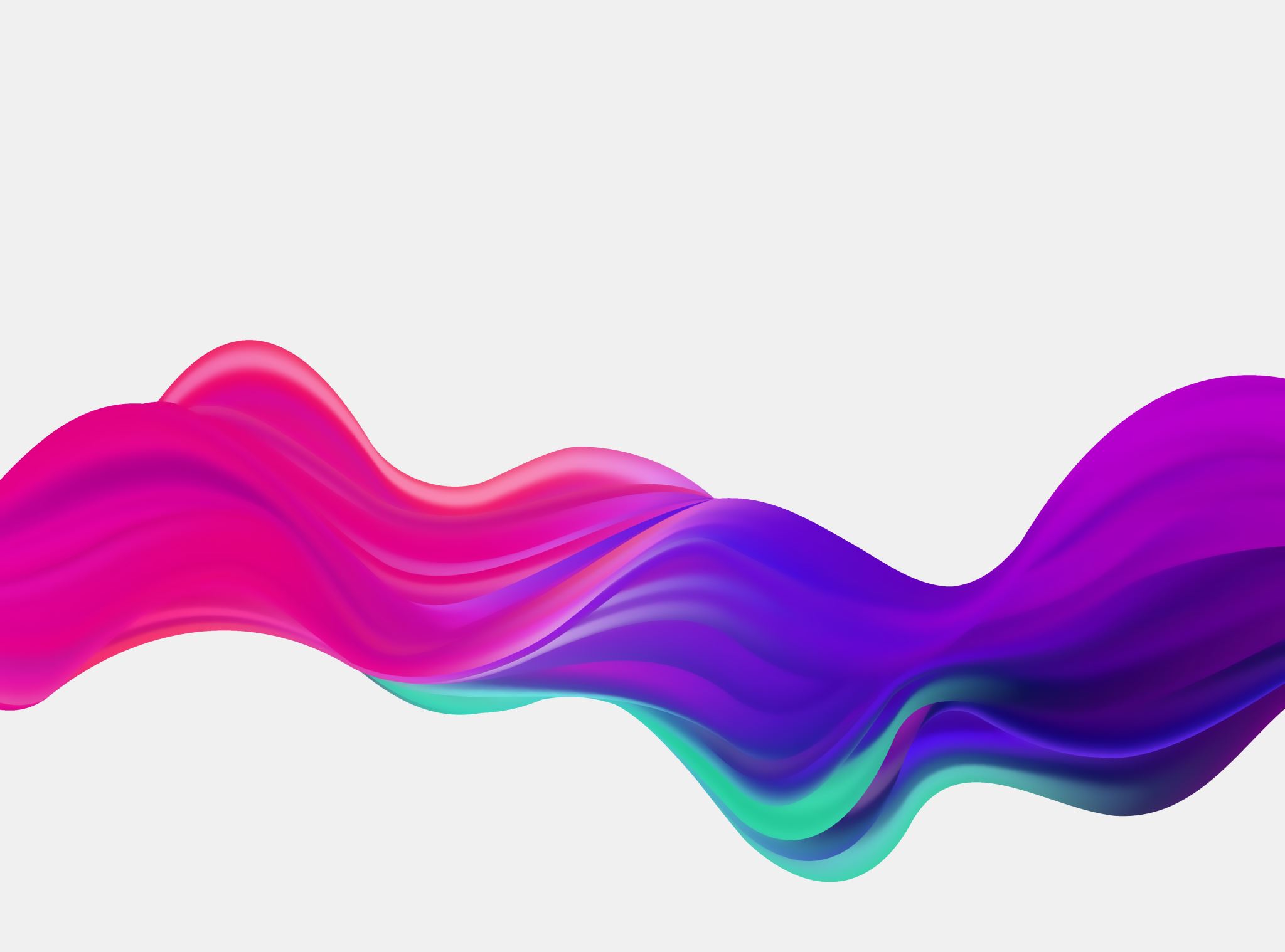 ROAD MAP
Definition of Medical Malpractice
“‘Medical malpractice’ … is a term commonly used to describe negligence in the provision of medical care and treatment by a doctor, nurse or other healthcare provider.” *
* Massachusetts Superior Court Civil Practice Jury Instructions (MCLE), Vol. I, Chapter 4, Sec. 4.1
ELEMENTS OF MEDICAL MALPRACTICE
CAUSATION
DUTY
BREACH
INJURY
DUTY
Standard of Care
The classic definition:

	“the degree of care and skill of the average qualified practitioner, taking into account the advances in the profession.” 
-Brune v. Belinkoff, 354 Mass. 102,  109 (1968).

May consider “medical resources available” and ”type of community” of the practitioner. Id.
BREACH
INJURY
The “easiest” element of a medical malpractice claim
Includes physical and emotional harm
May extend beyond the patient (i.e. consortium claims)
Can include lost chance or lost opportunity for a better outcome
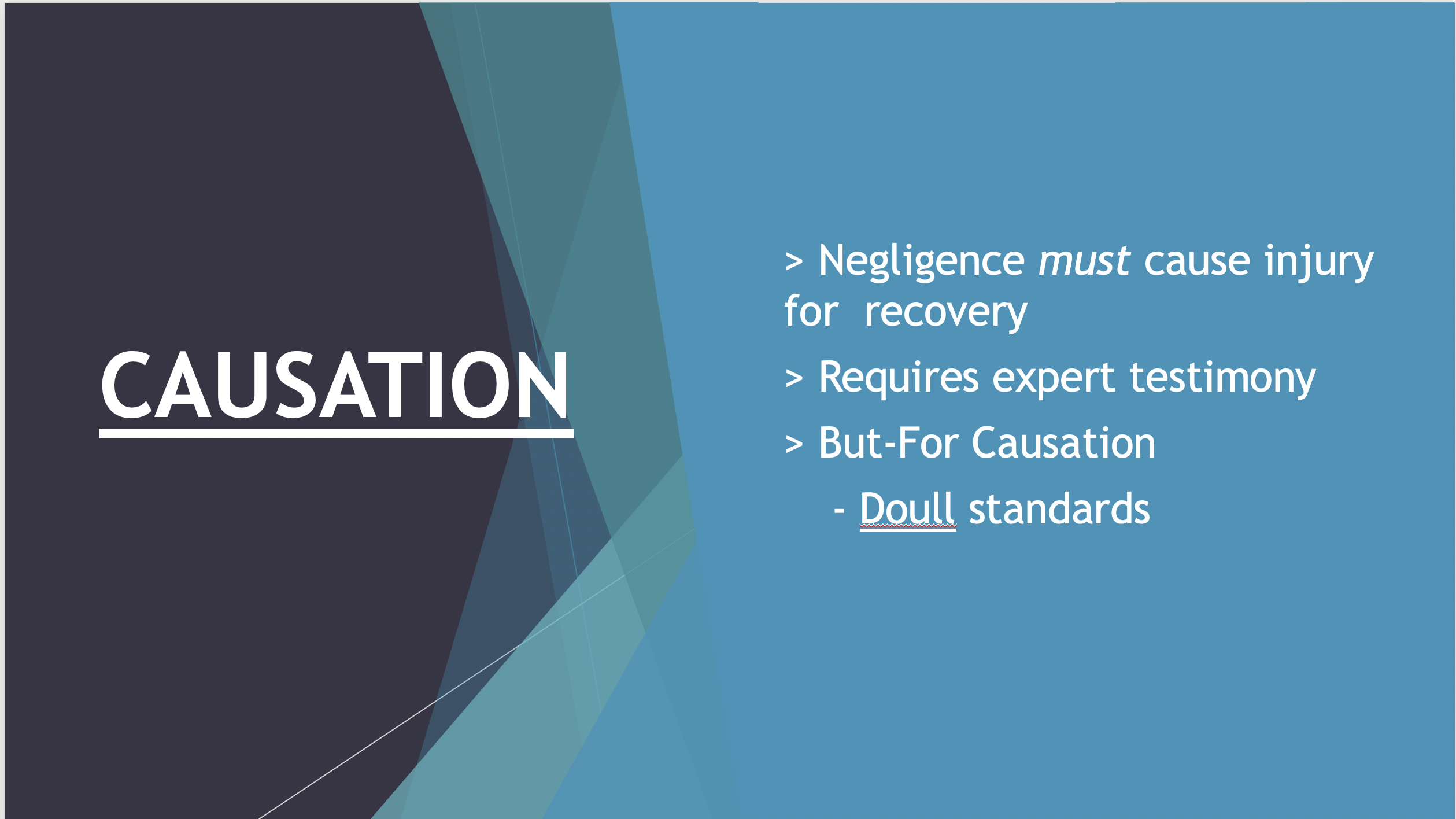 CAUSATION
> Negligence must cause injury for  recovery
> Requires expert testimony
> But-For Causation
- Doull standards
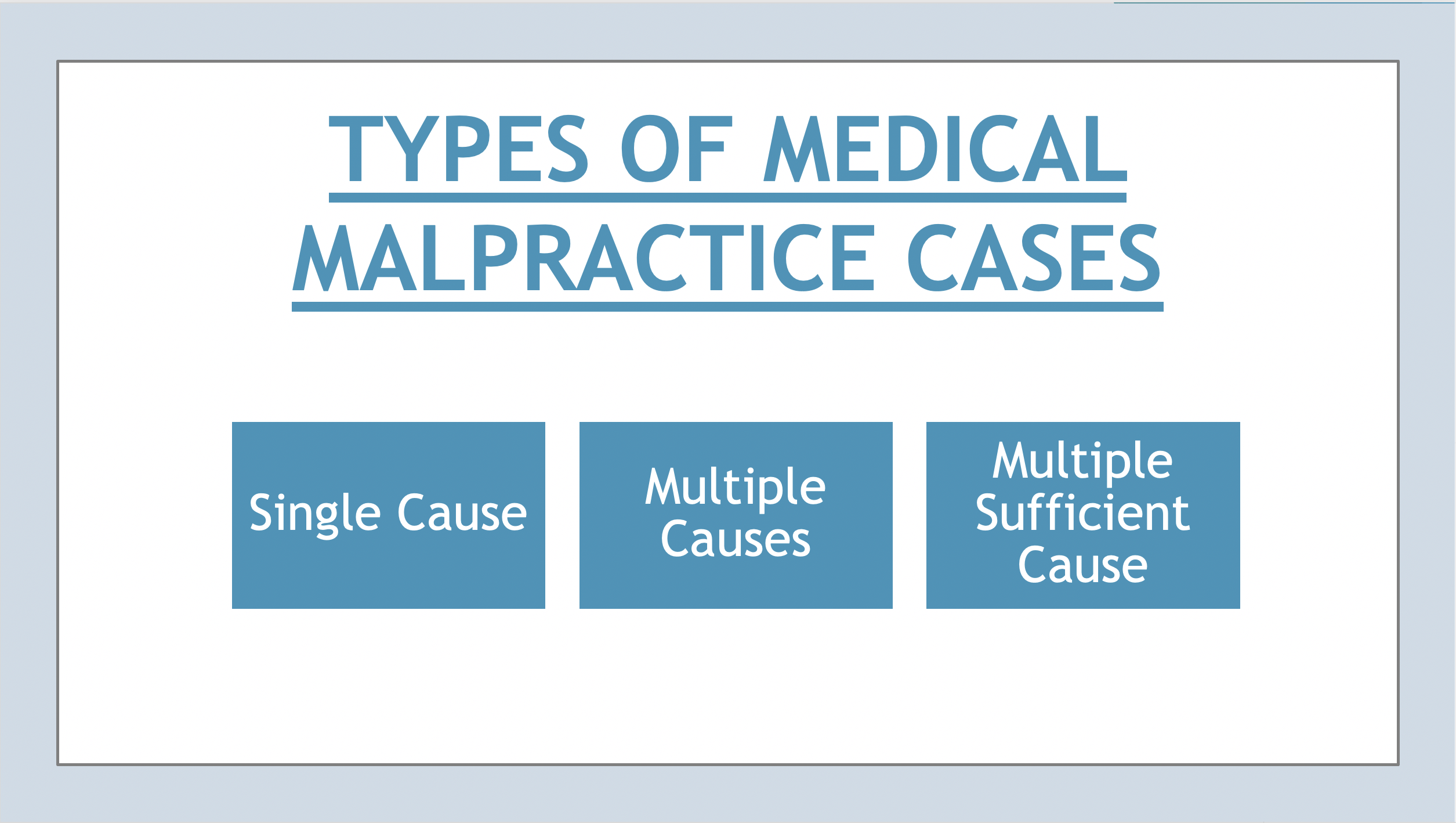 TYPES OF MEDICAL MALPRACTICE CASES
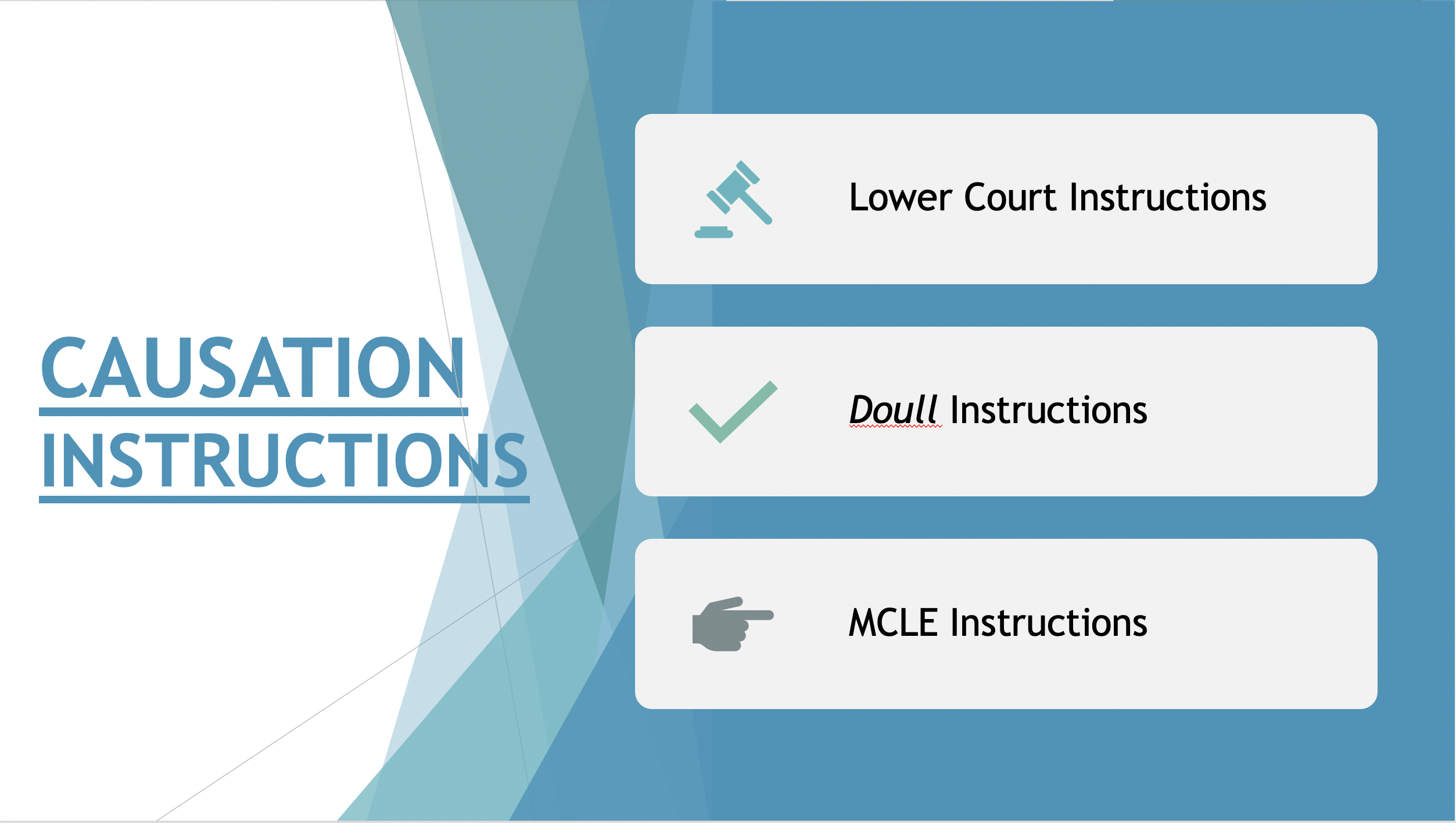 CAUSATION INSTRUCTIONS
Lower Court Causation Instructions
Lower Court
With regard to this issue of causation, the Defendant in question’s conduct was a cause of the Plaintiff’s harm . . . if the harm would not have occurred absent, that is but for the Defendant’s negligence. In other words, if the harm would have happened anyway, that Defendant is not liable.
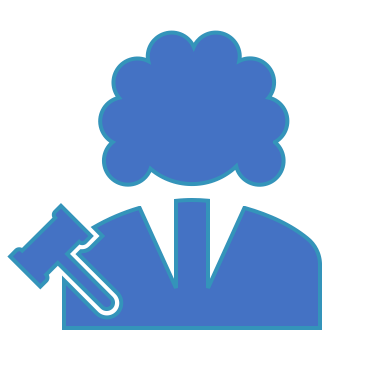 Lower Court
. . . what we mean by cause. I’m going to use the term legal cause here because there can be other causes of things that aren’t necessarily within what the law considers to be legal cause. So I’m going to use that term legal cause.
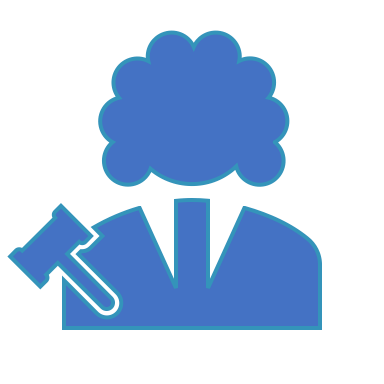 Lower Court
. . . But I just want to explain to you when I say legal cause what I mean by that word legal cause. That is that the Plaintiffs must have proven that the Defendant in question[‘s] . . . conduct was the cause of . . . Laura Doull’s harm. That is the harm would not have occurred absent the Defendant in question’s negligence.
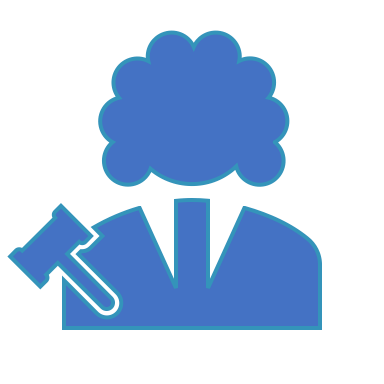 What the Lower Court Got Right
Problems With Lower Court Instructions
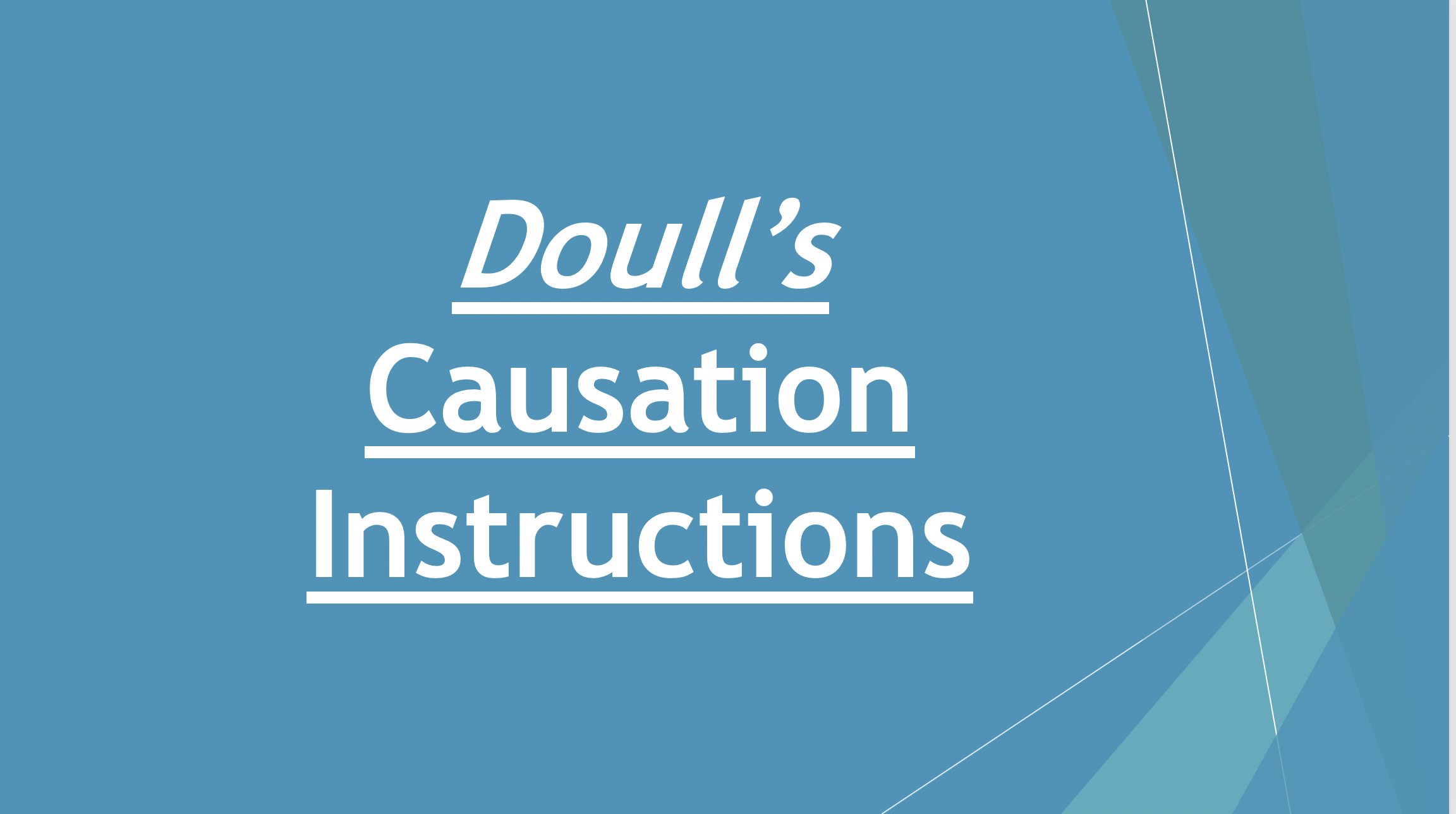 Doull’s Causation Instructions:
Doull:
Doull:
Doull:Multiple Sufficient Causes
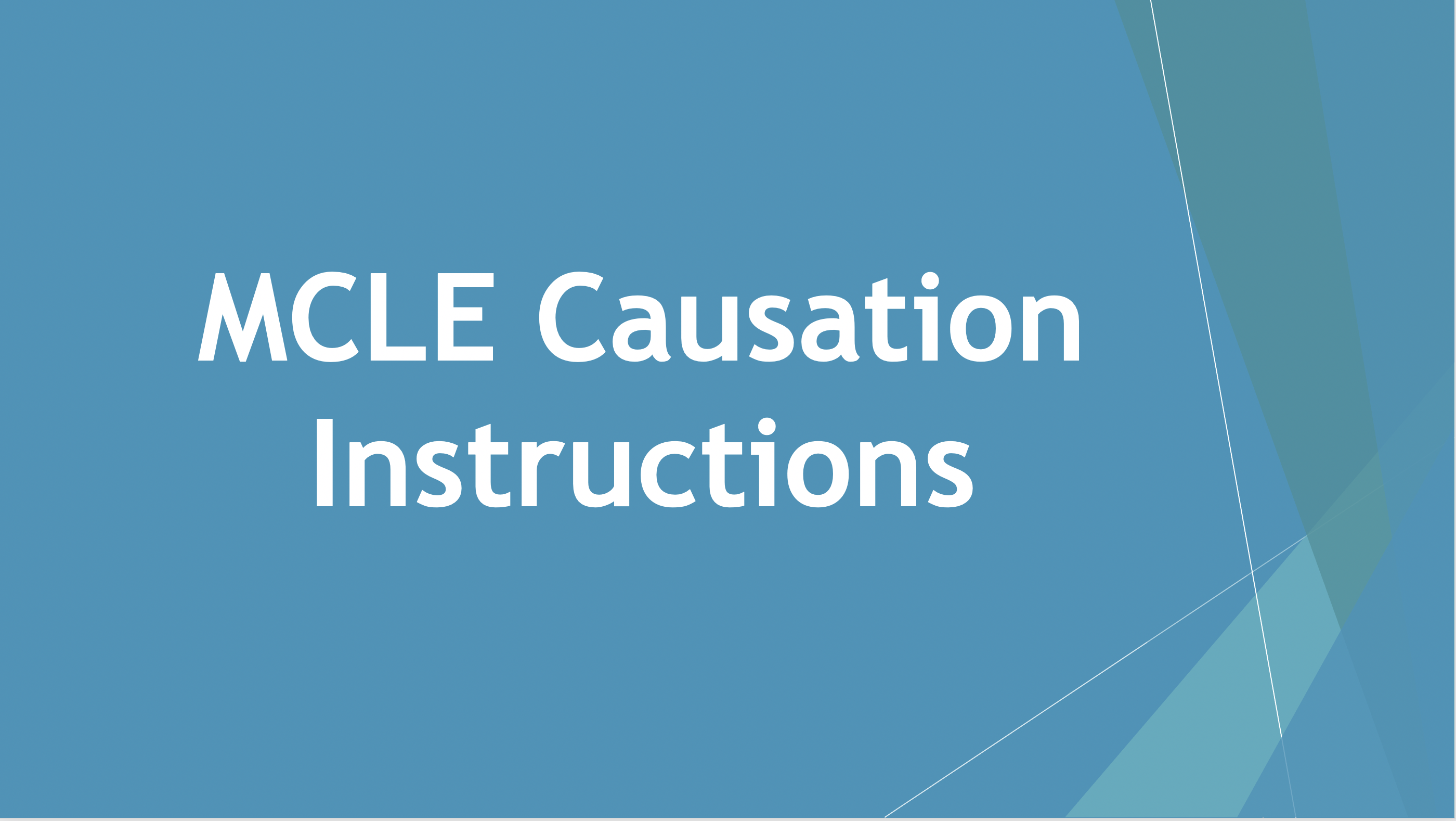 MCLE Causation Instructions:
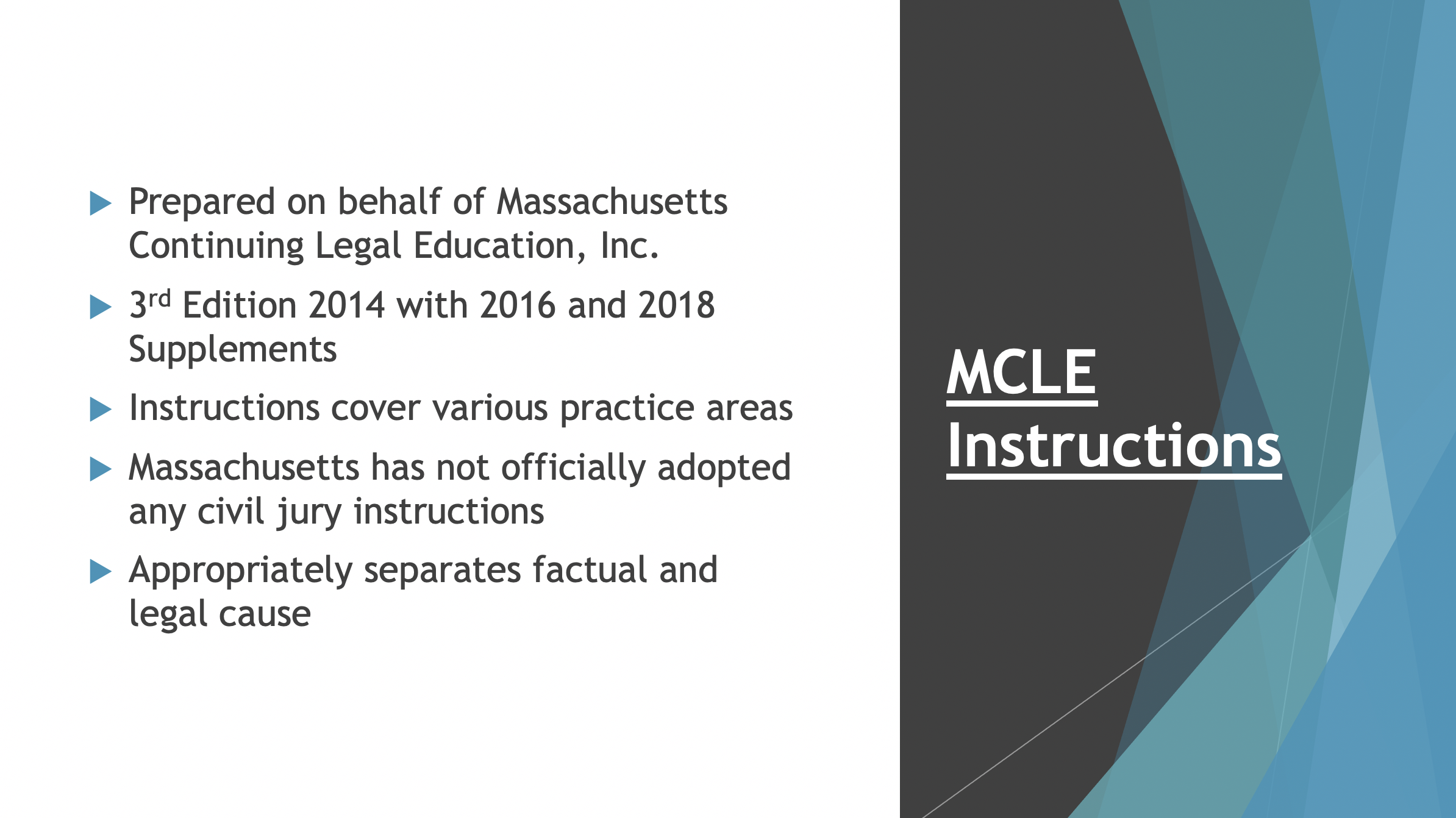 Prepared on behalf of Massachusetts Continuing Legal Education, Inc.
3rd Edition 2014 with 2016 and 2018 Supplements
Instructions cover various practice areas
Massachusetts has not officially adopted any civil jury instructions
Appropriately separates factual and legal cause
MCLE Instructions
MCLE - Medical Malpractice Instructions
§4.3.4 Causation

If you decide that the defendant was negligent, you must then consider whether the defendant’s negligent conduct [caused/enhanced] the plaintiff’s injuries. Even if you find that the defendant was negligent, the defendant is not liable to the plaintiff unless [his/her] negligence caused the plaintiff’s harm. To meet [his/her] burden, the plaintiff need only show that there was greater likelihood or probability that the harm complained of was due to causes for which the defendant was responsible rather than from any other cause. Causation, like negligence, must be proved by expert medical testimony.
§4.3.4 (a) But-For Causation

The defendant’s conduct was a cause of the plaintiff’s harm if the harm would not have occurred without the defendant’s negligence. In other words, if the harm would have happened anyway, the defendant is not liable.
MCLE - Medical Malpractice Instructions
Counterfactual But-For Causation
MCLE - Medical Malpractice Instructions
§4.3.4 (b) Multiple Sufficient Causes or Tortfeasors: Substantial Factor Test

There may be more than one cause present to produce an injury, and more than one person legally responsible for an injury. The plaintiff does not have to prove that the defendant’s negligence was the only or even the predominant cause of the injury. If two or more causes operating together contributed to the plaintiff’s injury, so that,  in effect, the damages suffered were inseparable, then it is enough for the plaintiff to prove that the defendant’s negligence was a substantial contributing factor in causing the injury.
MCLE - Medical Malpractice Instructions
§ 4.3.4 (b) Substantial Factor Test Continued

By “substantial” I mean that the defendant’s contribution to the harmful result, i.e. the defendant’s negligence, was not an insignificant factor. The defendant’s negligence must contribute along with other factors to the result; it must be a material and important ingredient in causing the harm. If the defendant’s negligence was a substantial factor, then is is considered a cause of the plaintiff’s injury, and the plaintiff is entitled to recover. If it was not a substantial factor, if the negligence was only slight or tangential to causing the harm, then even though you may have found the defendant [it/he/she] cannot be held liable to pay damages to the plaintiff on his claim.
MCLE - Medical Malpractice Instructions
§4.3.4 (c) Limitations on Scope of Liability – Foreseeability Test

Furthermore, to establish causation, the plaintiff must show that the general type of harm was reasonably foreseeable to someone in the defendant’s position at the time of the defendant’s negligence. The plaintiff does not have to establish that the defendant foresaw, or should have foreseen, the precise manner in which the harm occurred; but the plaintiff must show that [his/her] harm was a natural consequence of the defendant’s negligence.

The defendant is liable for those injuries that are a reasonably foreseeable consequence of [his/her/its] negligence. When we say that an injury or injuries [is/are] foreseeable, we mean that it is a predictable consequence of the defendant’s negligent act[s] or omission[s].
MCLE - Medical Malpractice Instructions
§4.3.4 (d) Limitations of Scope of Liability – The Risk Standard

On the causation issue, there is one other consideration you must address. A defendant’s liability is limited to those harms that result from the risks that made the defendant’s conduct negligent. You must decide whether the harm to the plaintiff is within the scope of the defendant’s liability. To do that you must first consider why you found the defendant negligent [or some other basis for tort liability]. You should consider all of the dangers that the defendant should have taken reasonable steps [or other tort obligation] to avoid. The defendant is liable for the plaintiff’s harm if you find that the plaintiff’s harm arose from the same general type of danger that was one of those that the defendant should have taken reasonable steps [or other tort obligation] to avoid. If the plaintiff’s harm, however, did not arise from the same general dangers that the defendant failed to take reasonable steps [or other tort obligation] to avoid, then you must find that the defendant is not liable for the plaintiff’s harm.
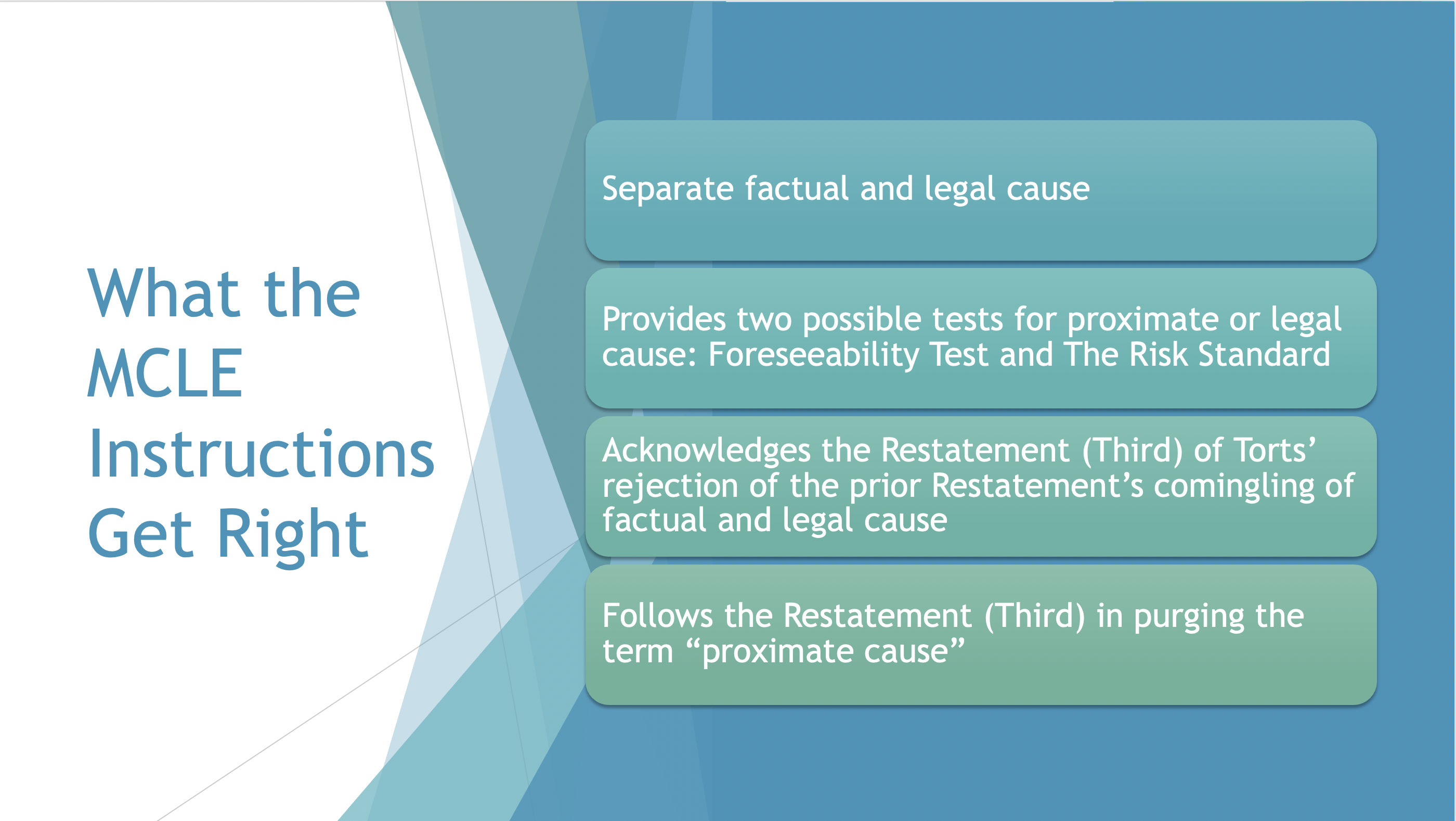 What the MCLE Instructions Get Right
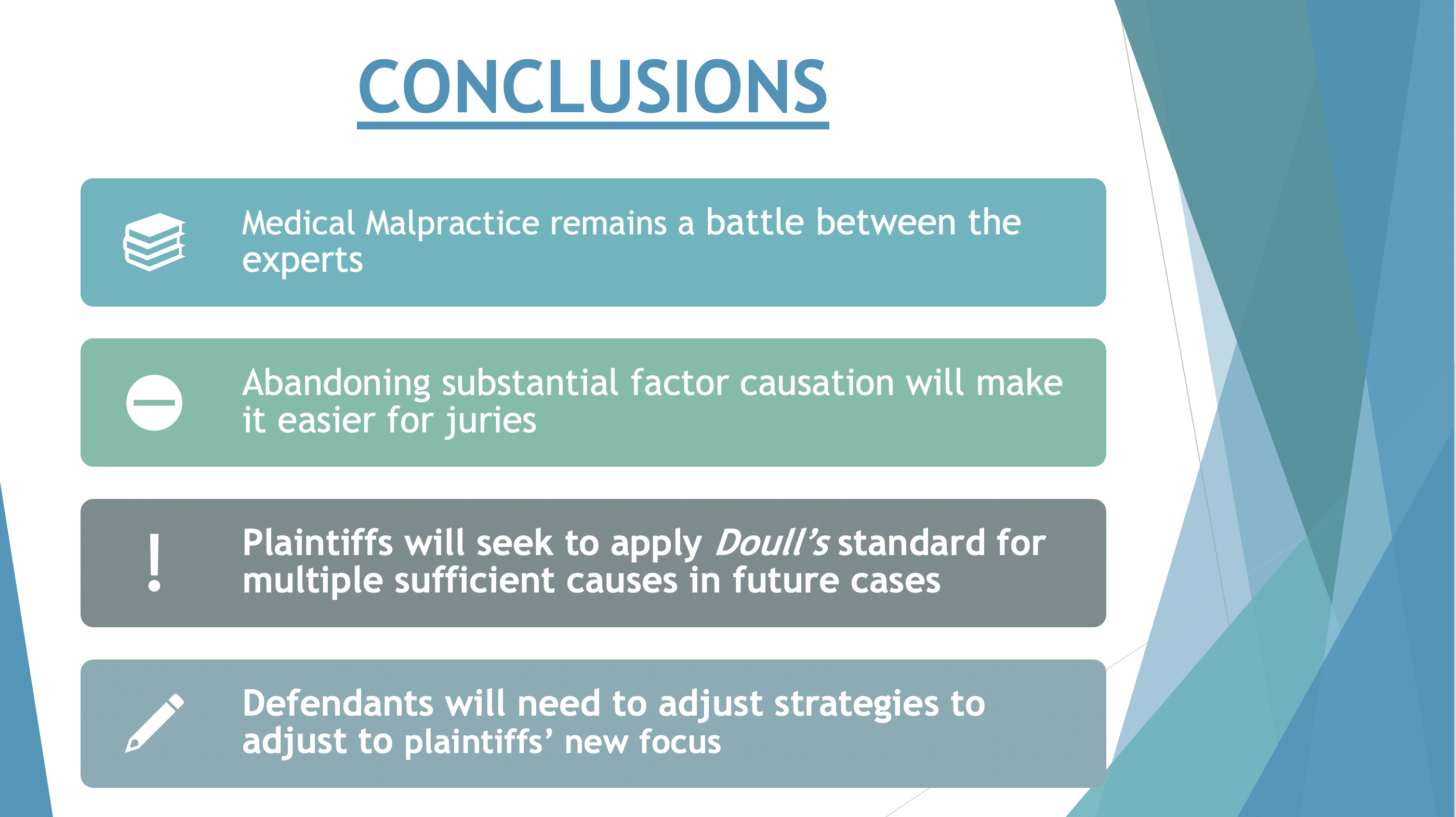 CONCLUSIONS
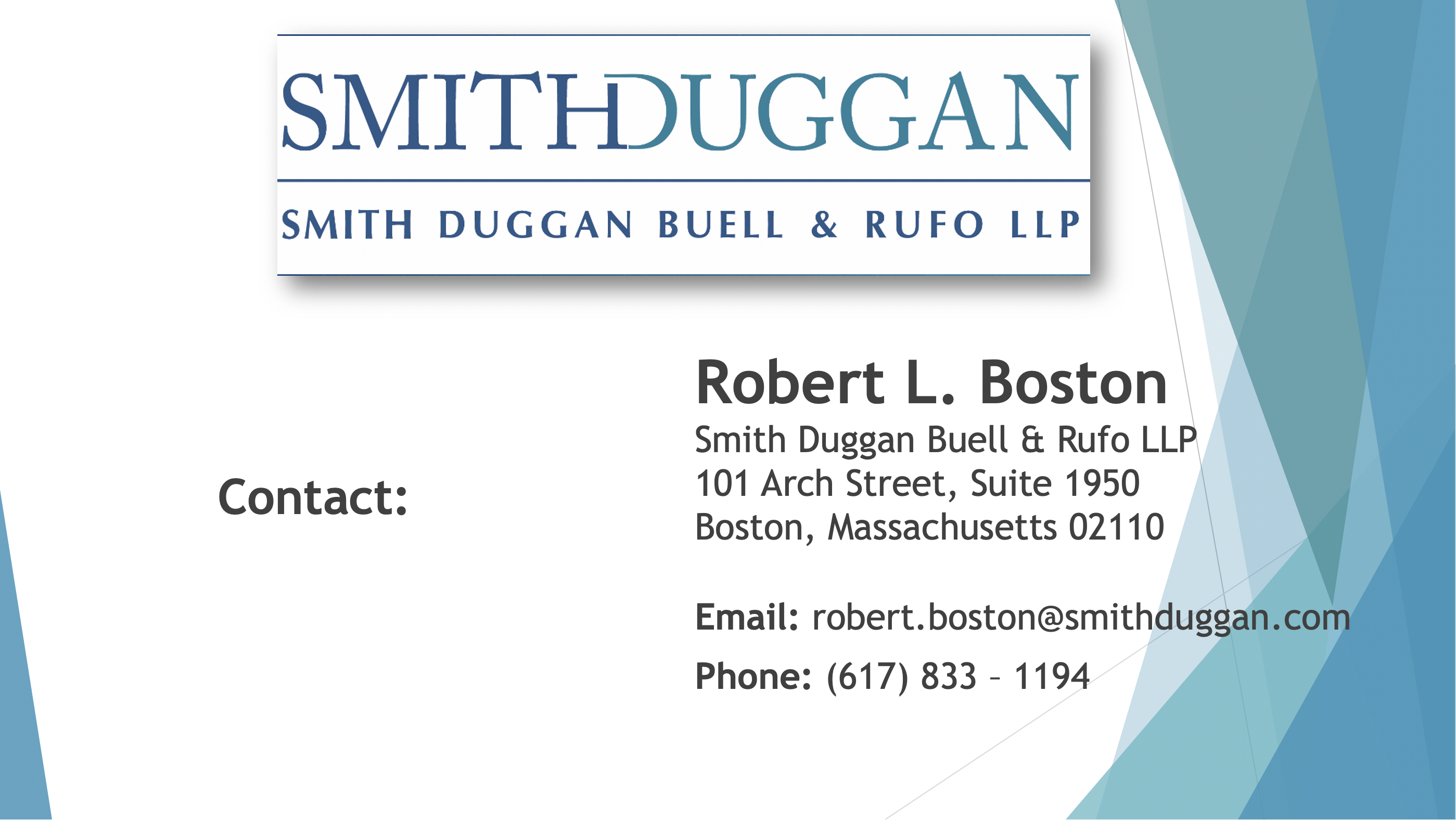 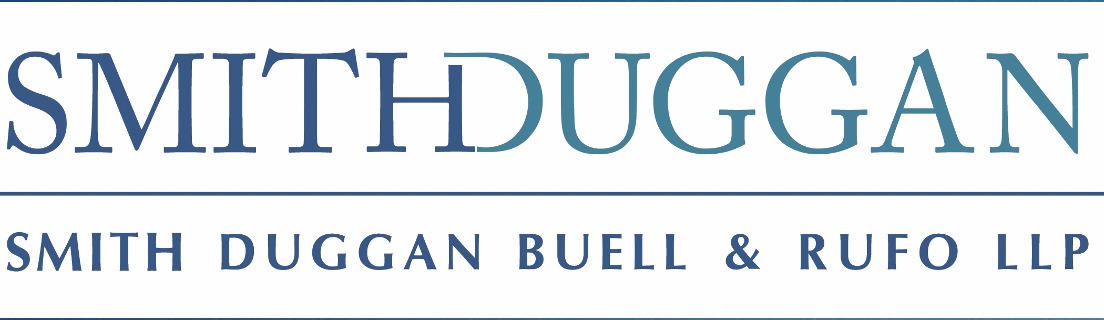 Robert L. Boston
Smith Duggan Buell & Rufo LLP
101 Arch Street, Suite 1950
Boston, Massachusetts 02110
Contacts:
Email: robert.boston@smithduggan.com
Phone: (617) 833 – 1194
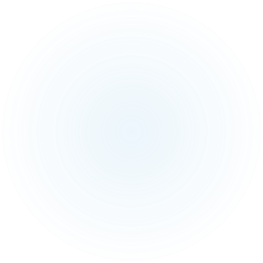 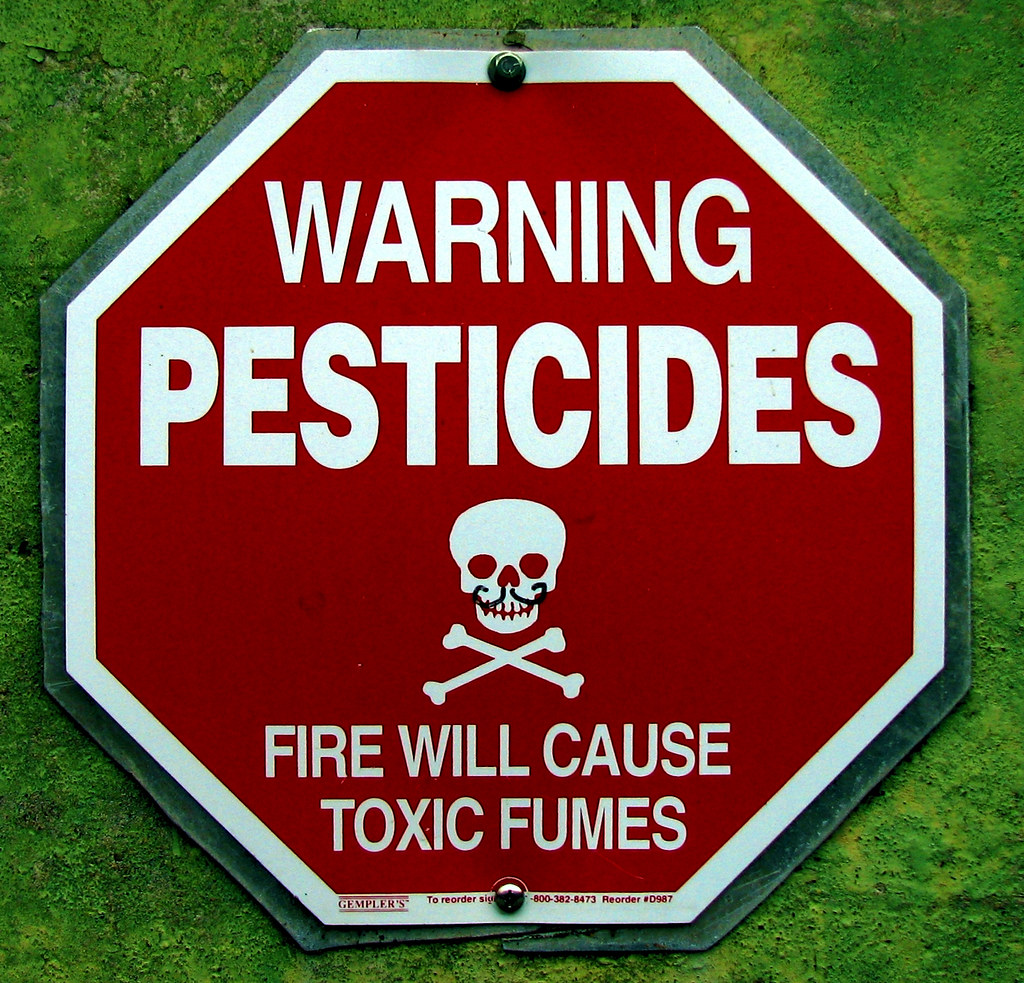 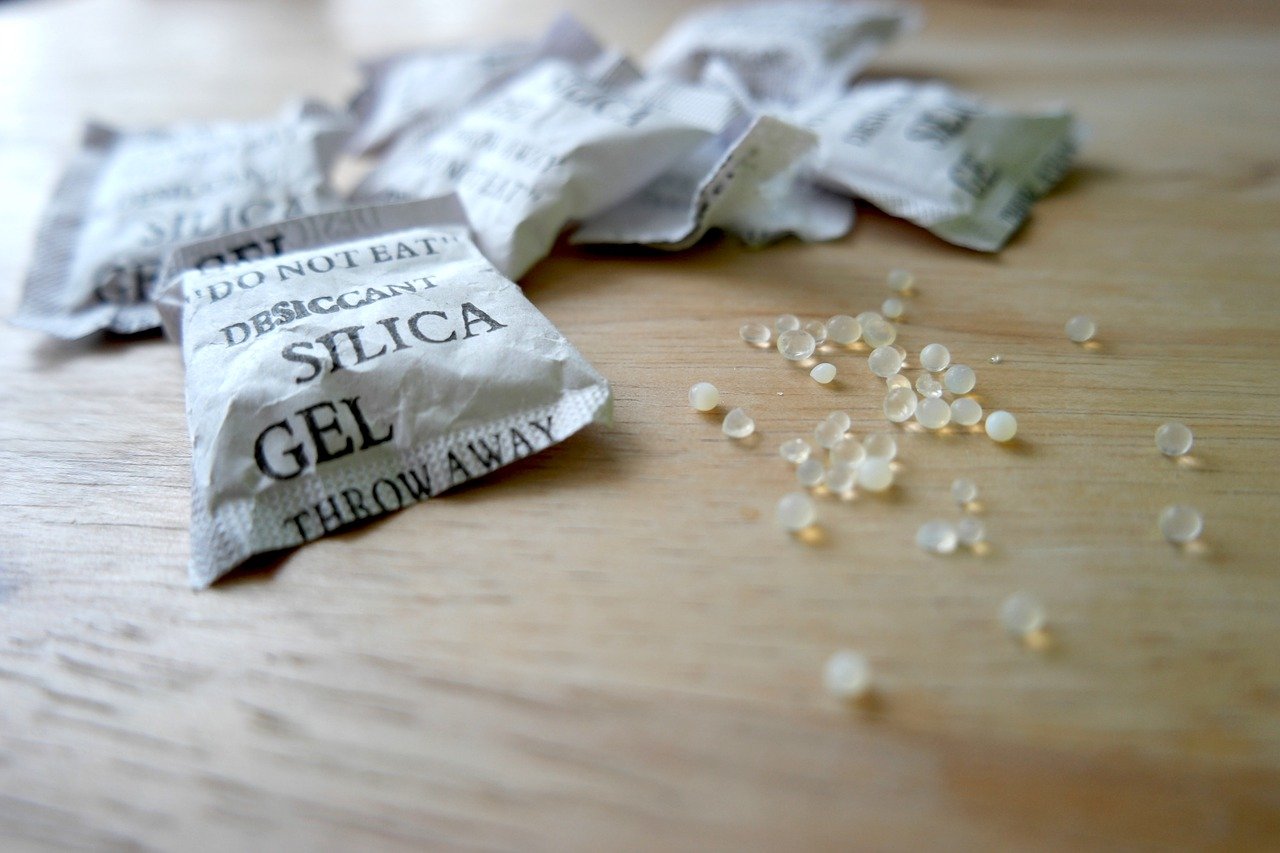 Doull & Toxic Tort Cases
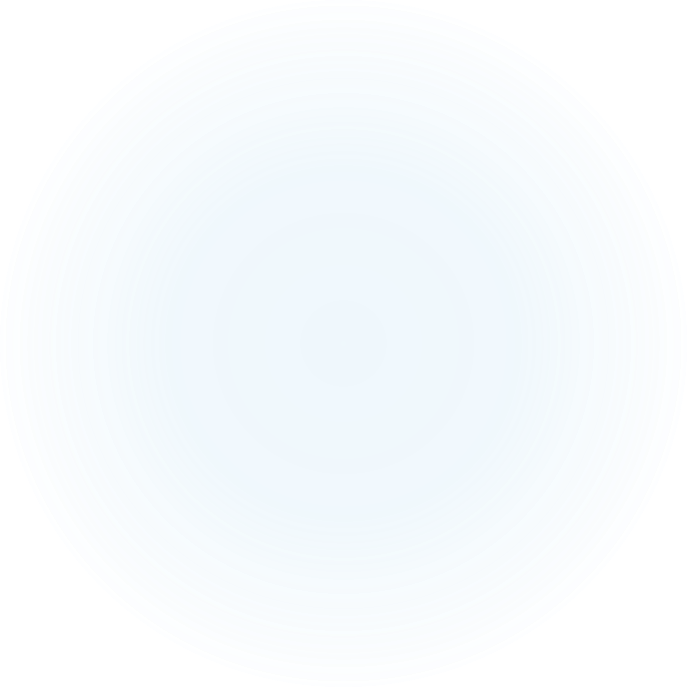 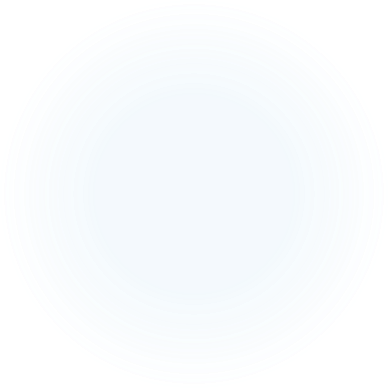 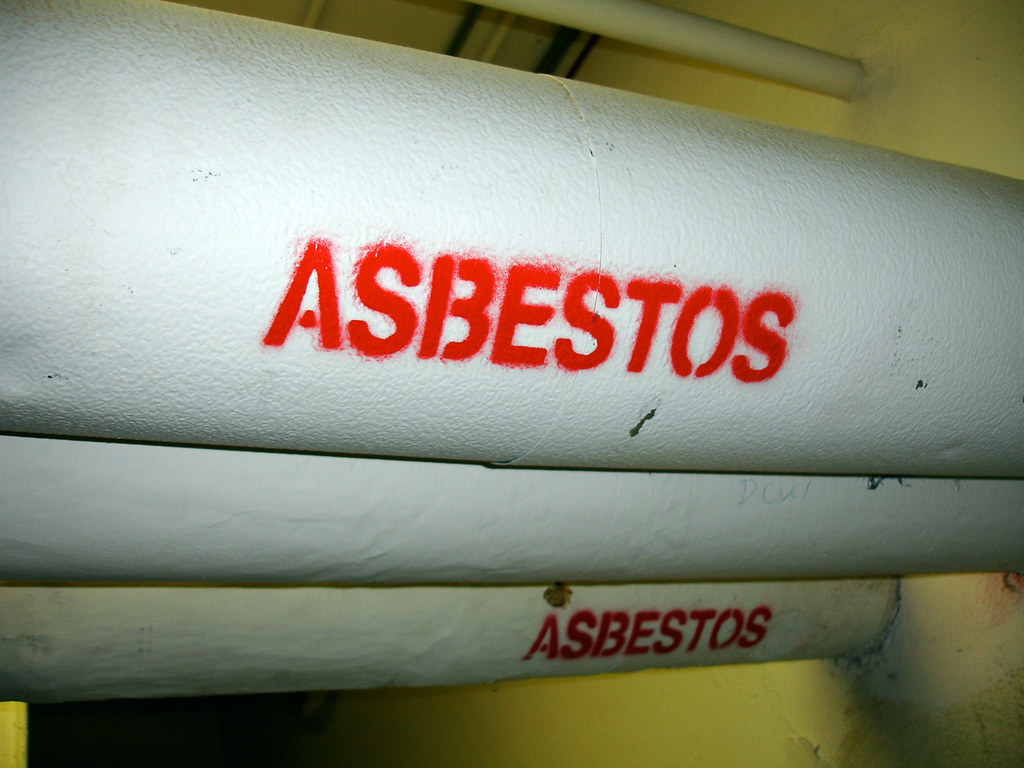 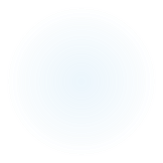 Mass. Asbestos Causation Standard
Morin v. AutoZone Northeast, Inc., 79 Mass. App. Ct. 39, 42 (2011)
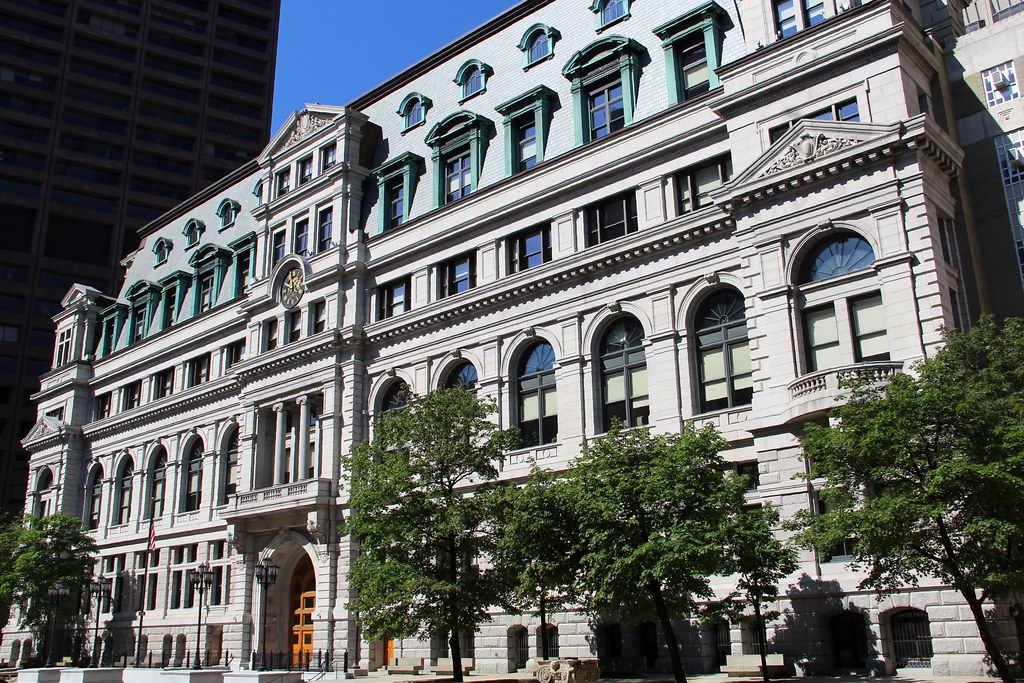 Doull v. Foster, 487 Mass. 1 (2021)
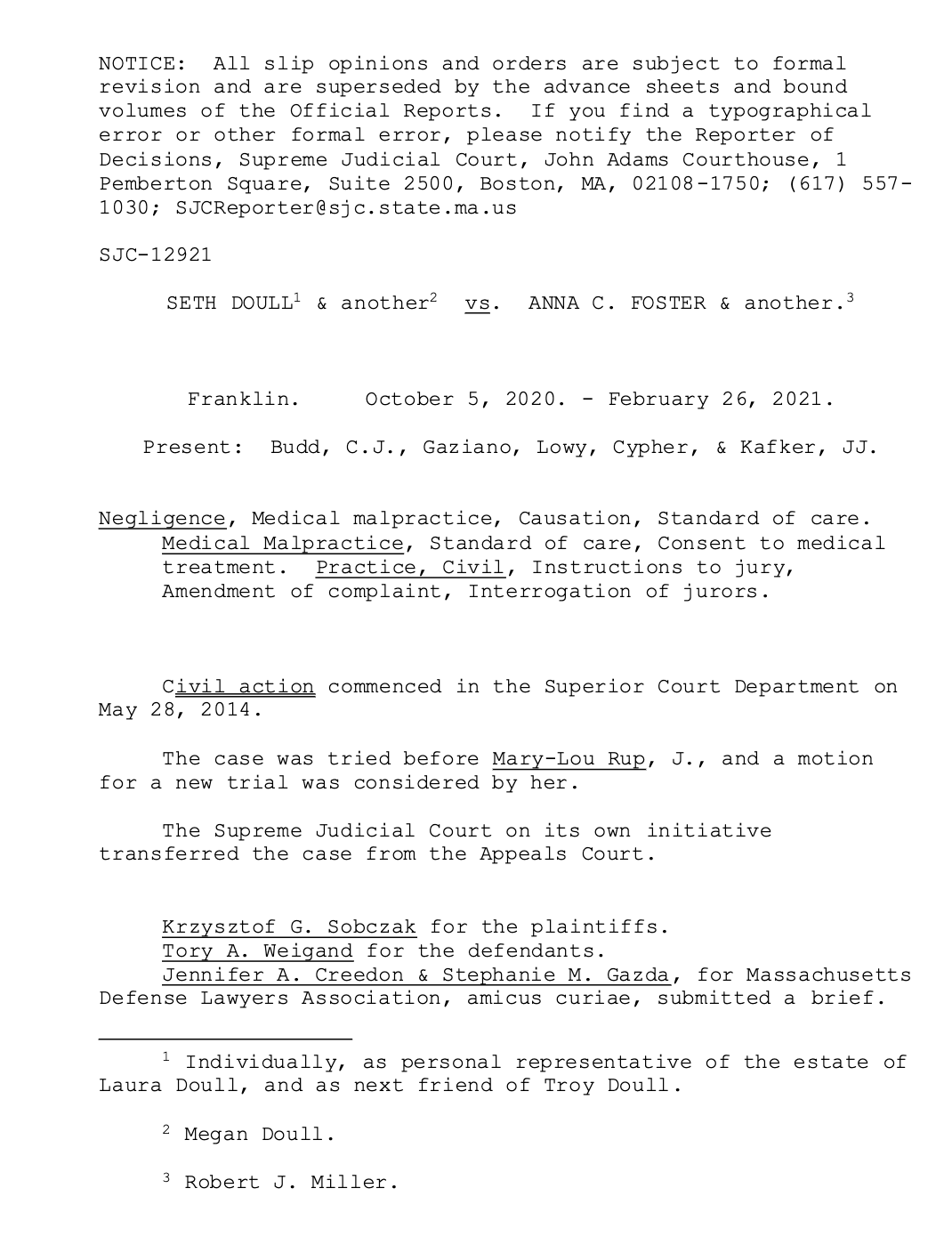 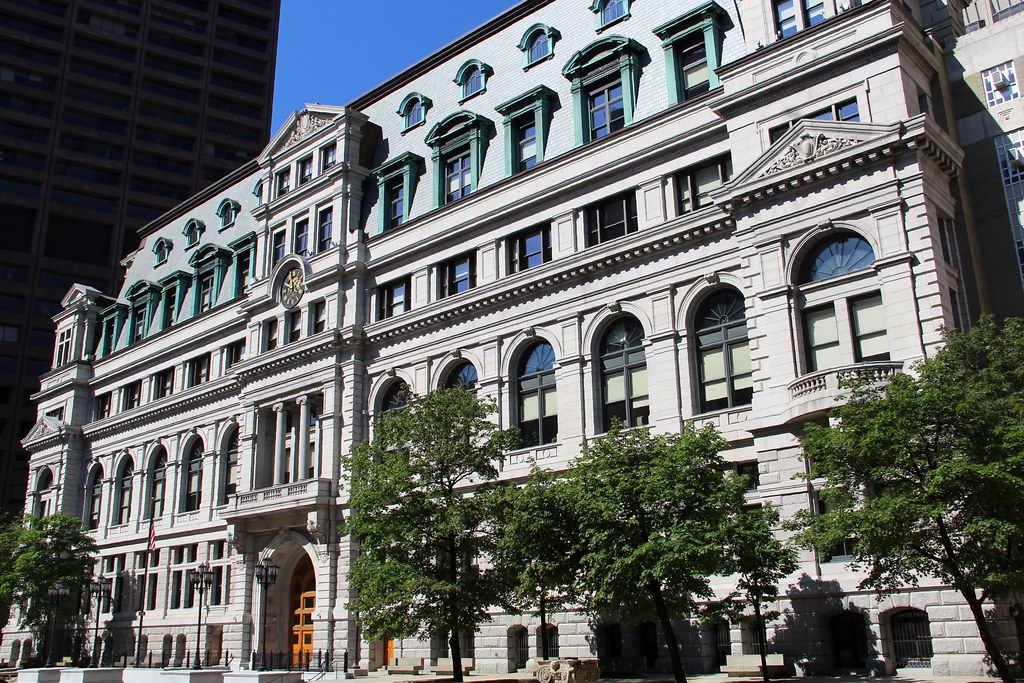 Doull v. Foster, 487 Mass. 1 (2021)
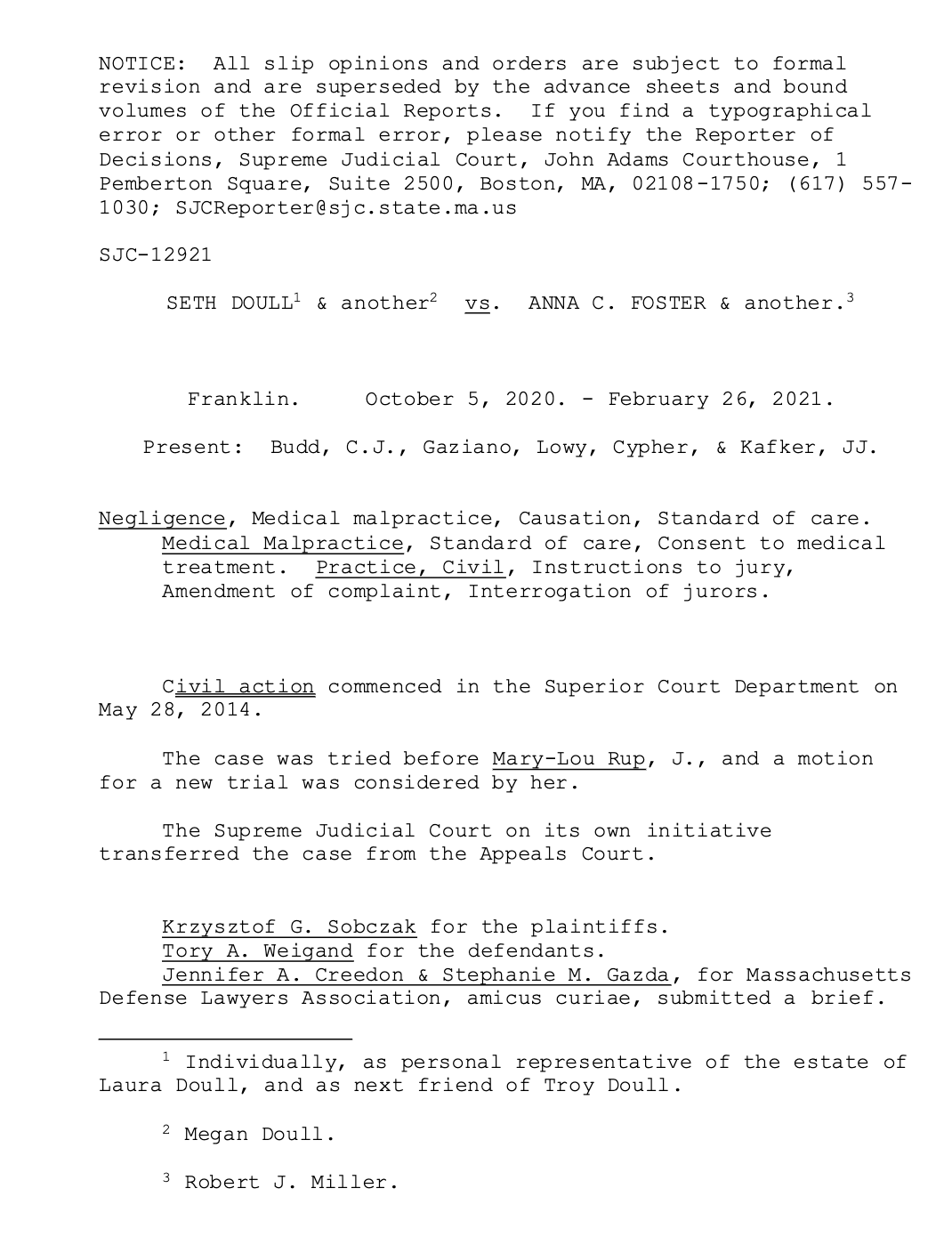 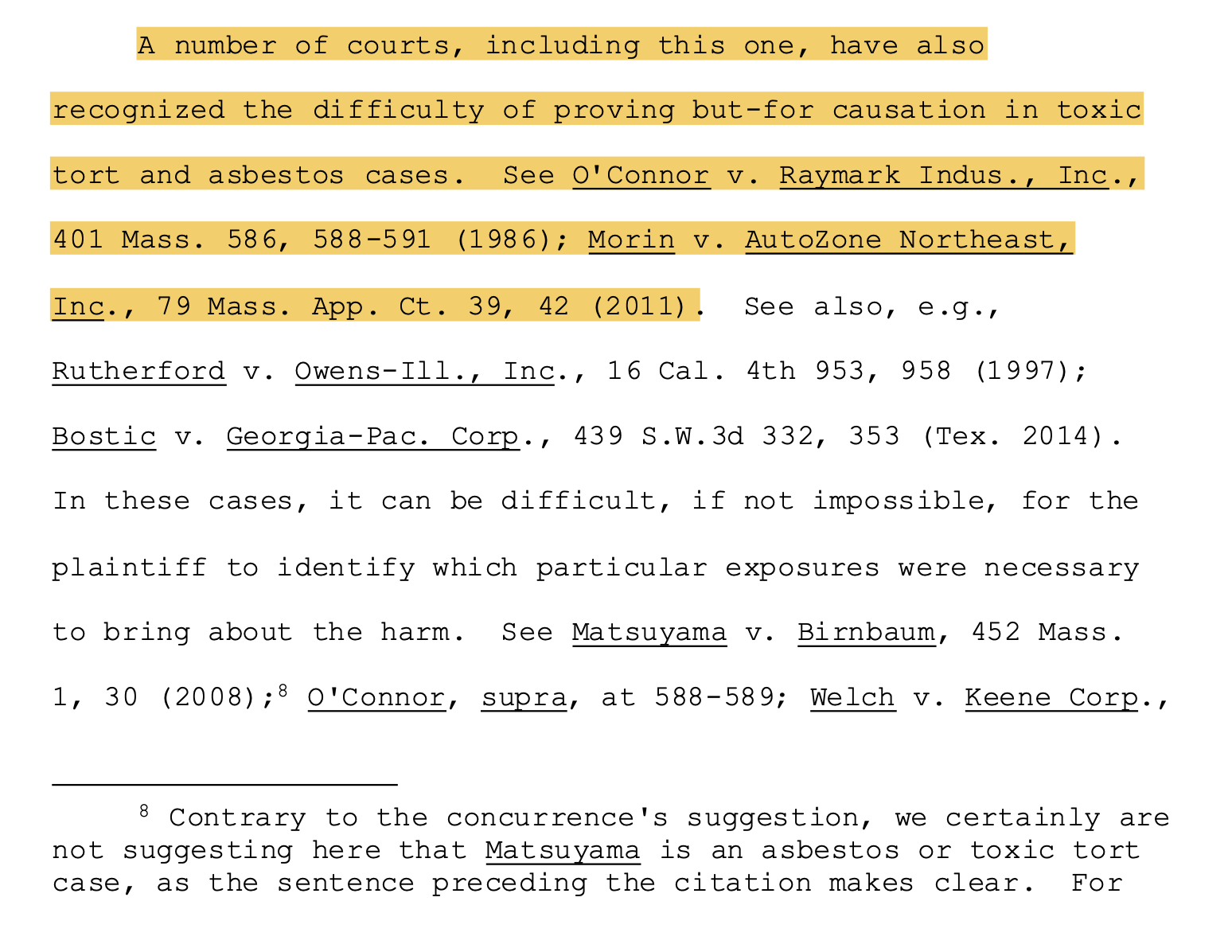 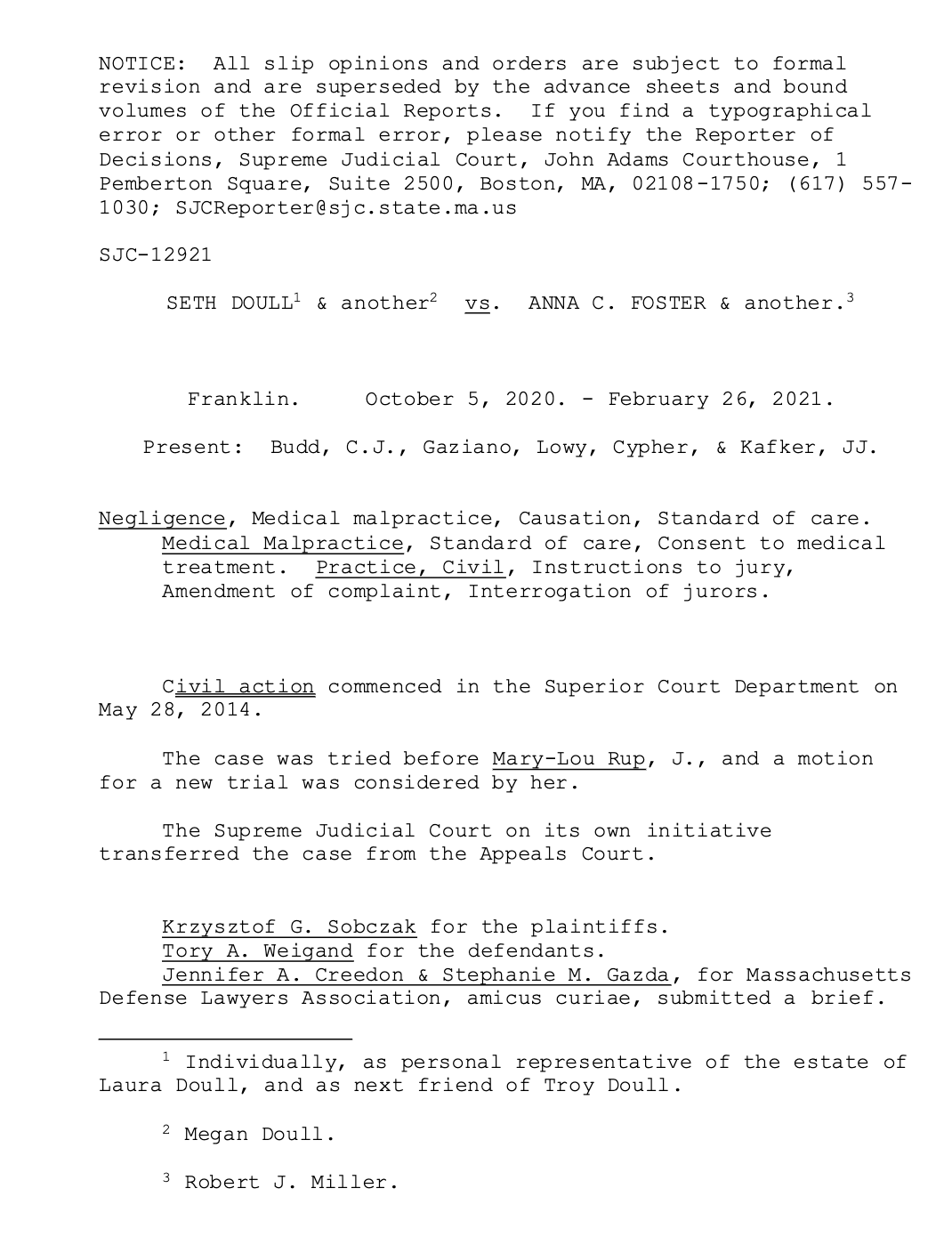 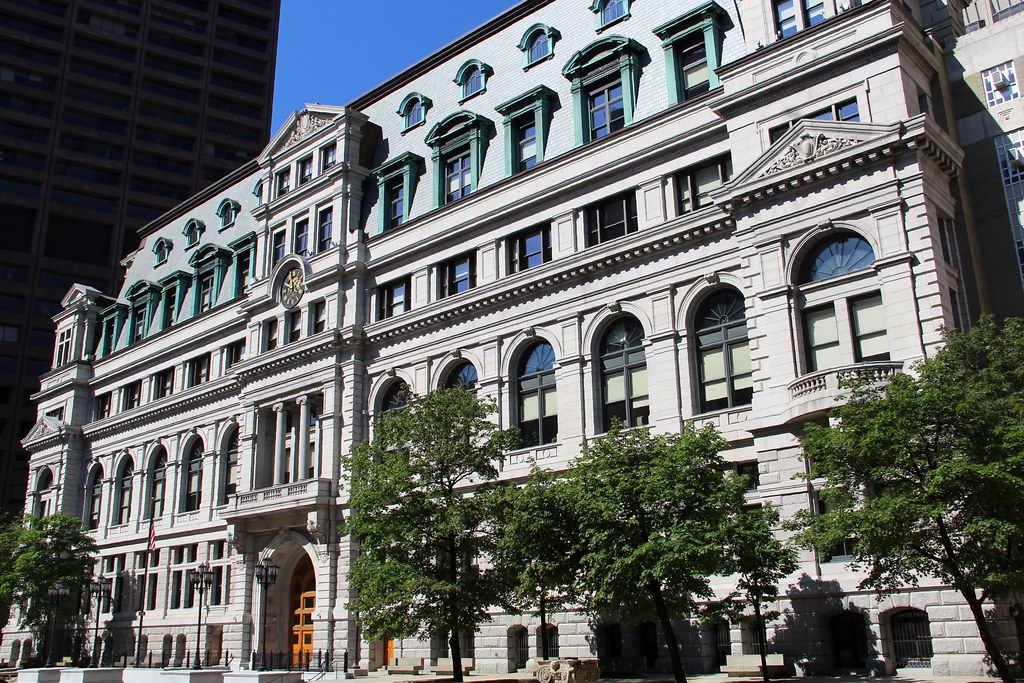 Doull v. Foster, 487 Mass. 1 (2021)
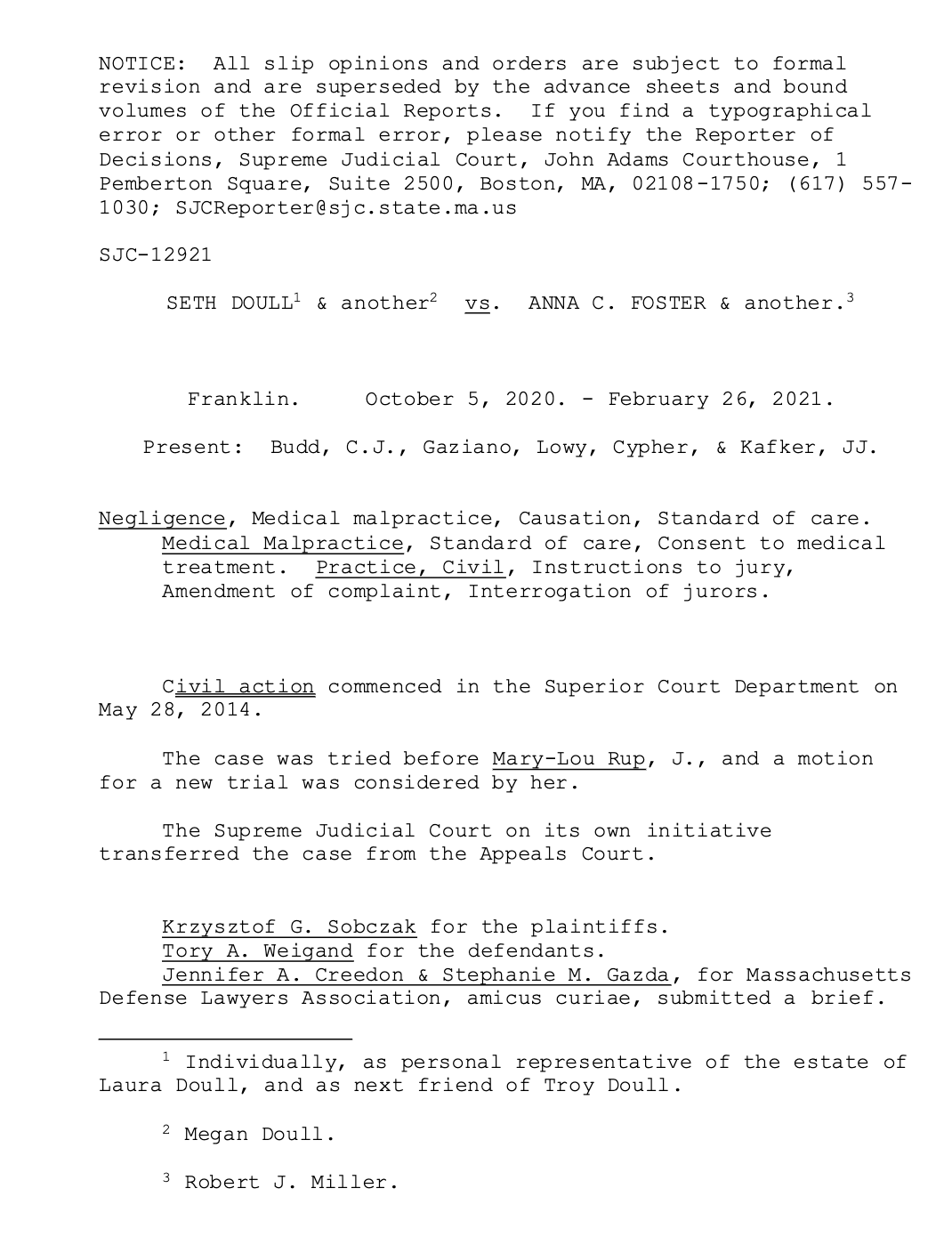 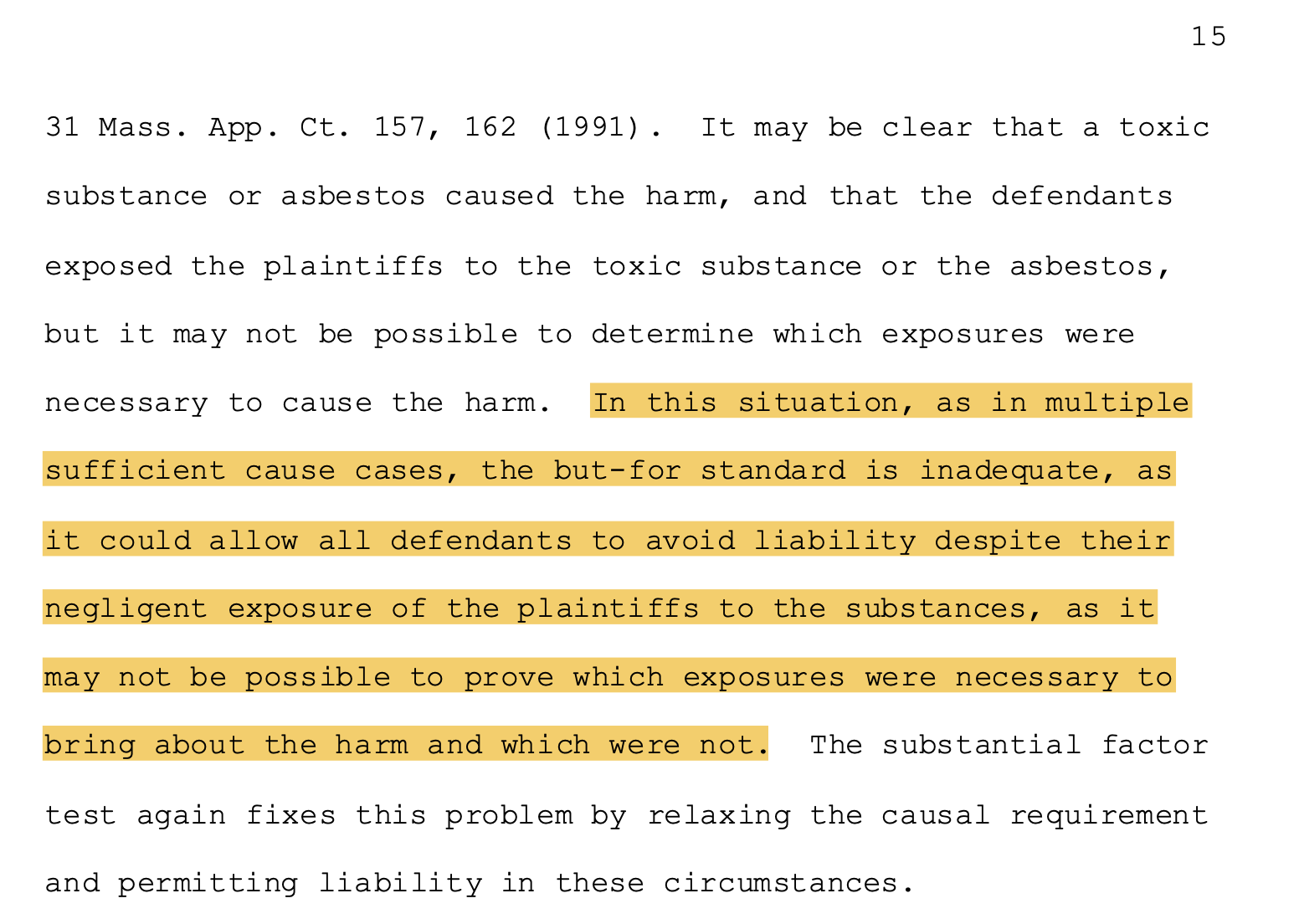 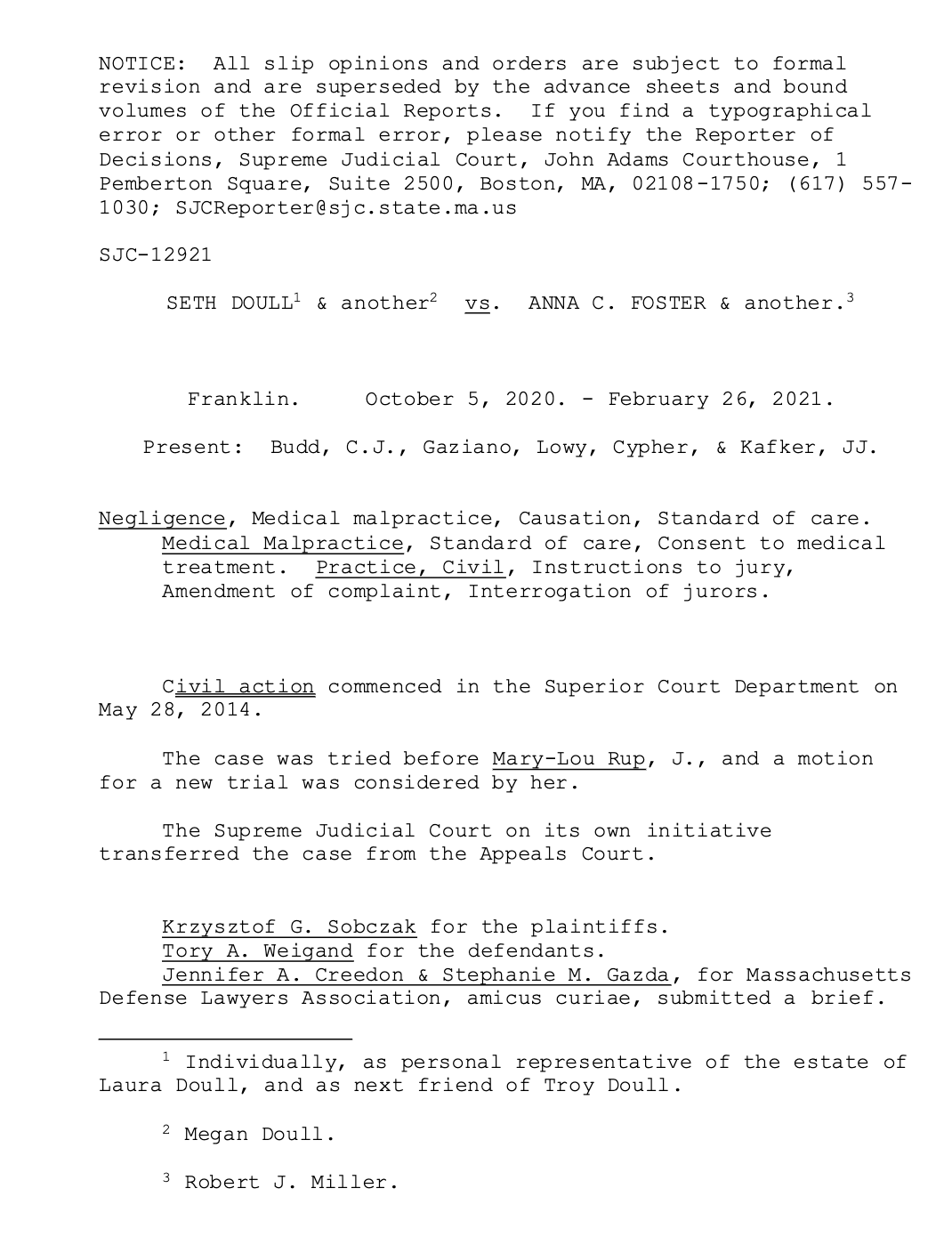 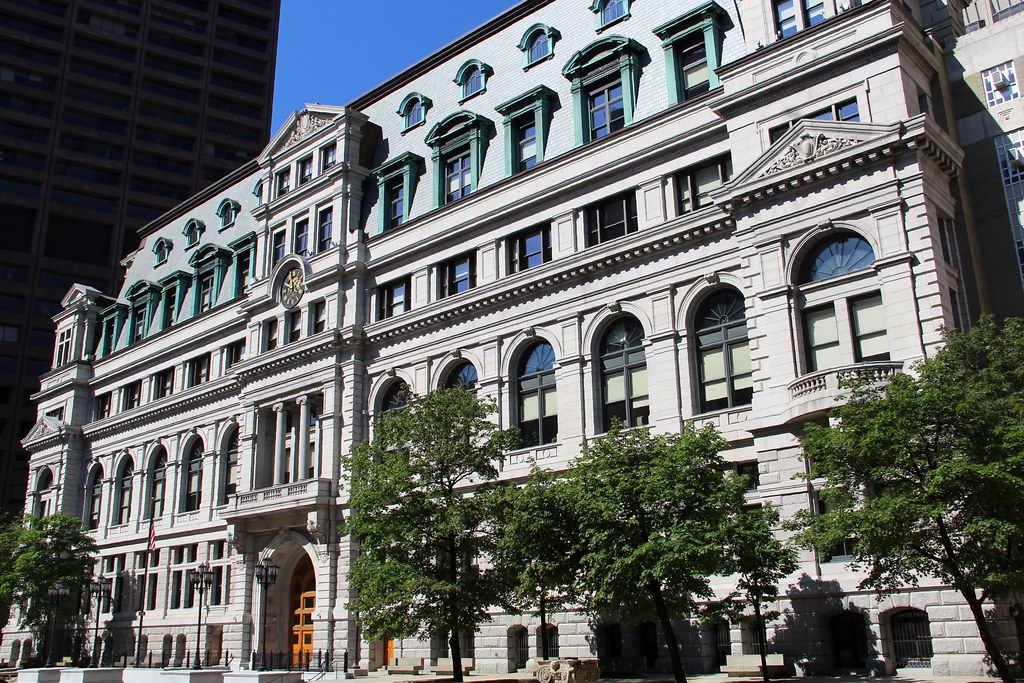 Doull v. Foster, 487 Mass. 1 (2021)
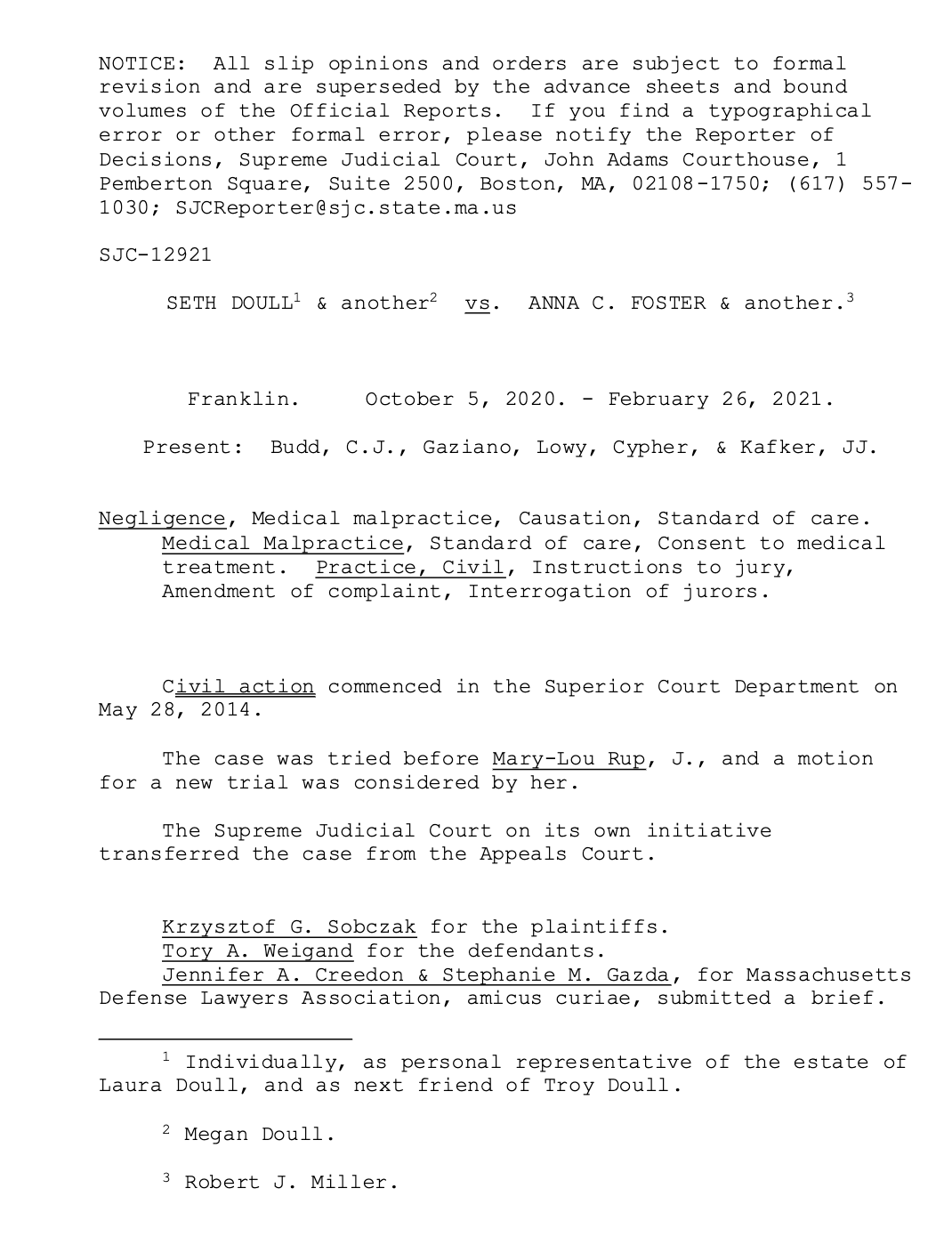 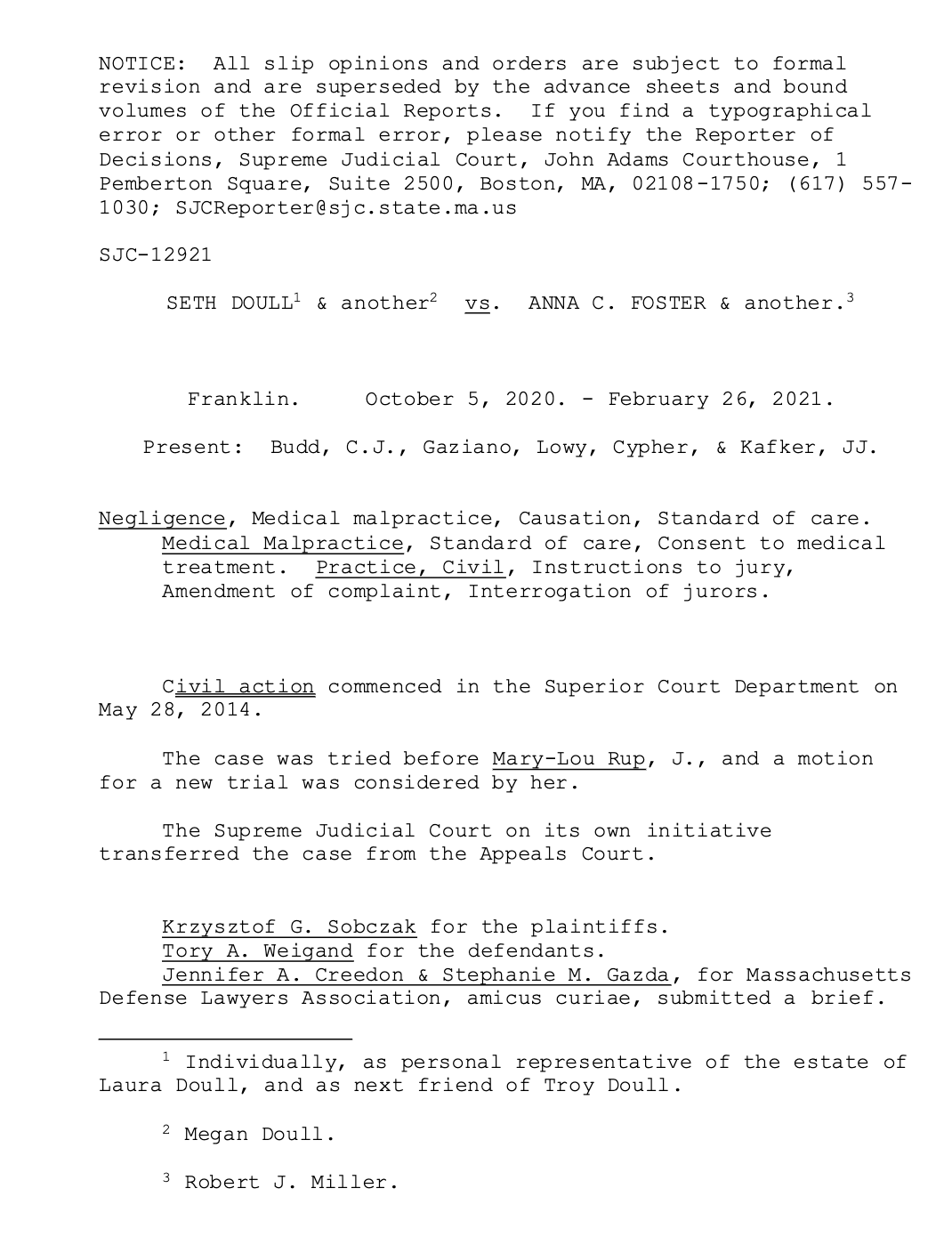 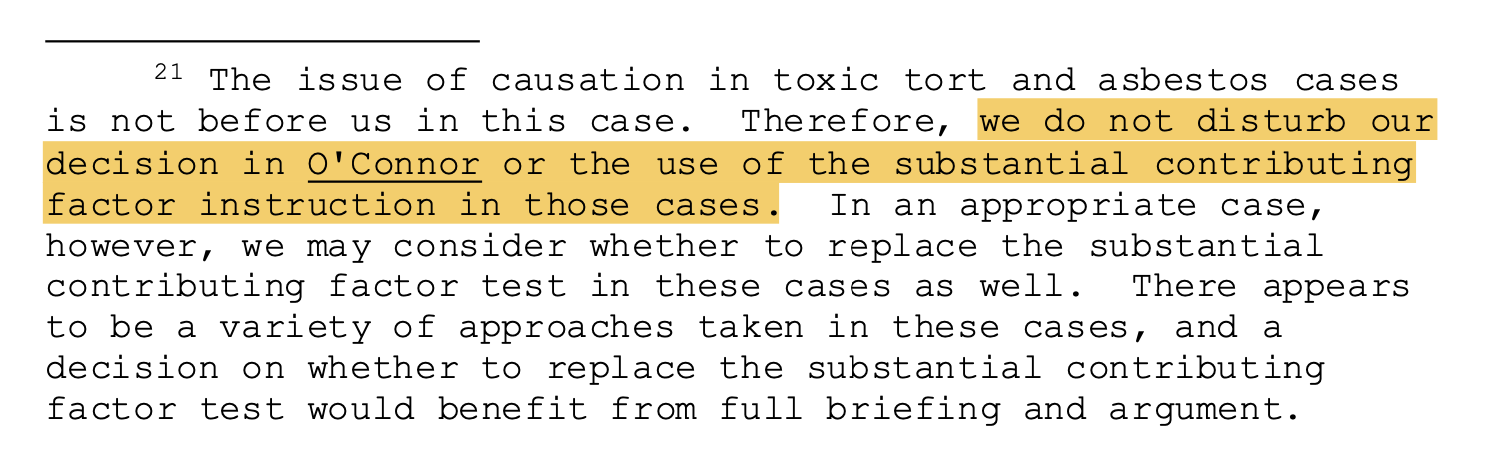 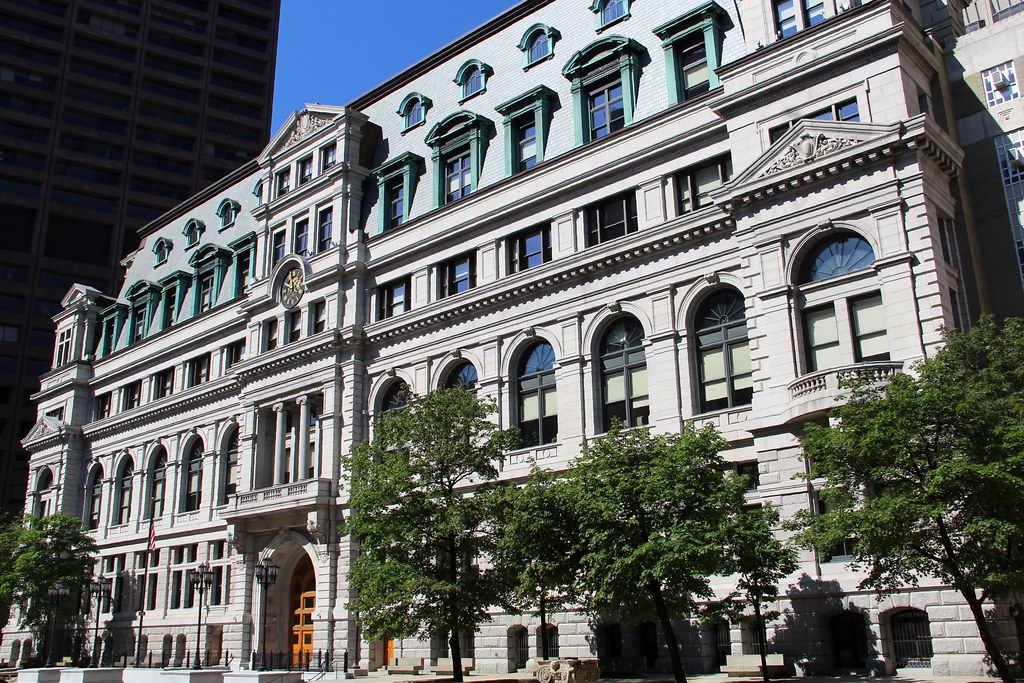 Doull v. Foster, 487 Mass. 1 (2021)
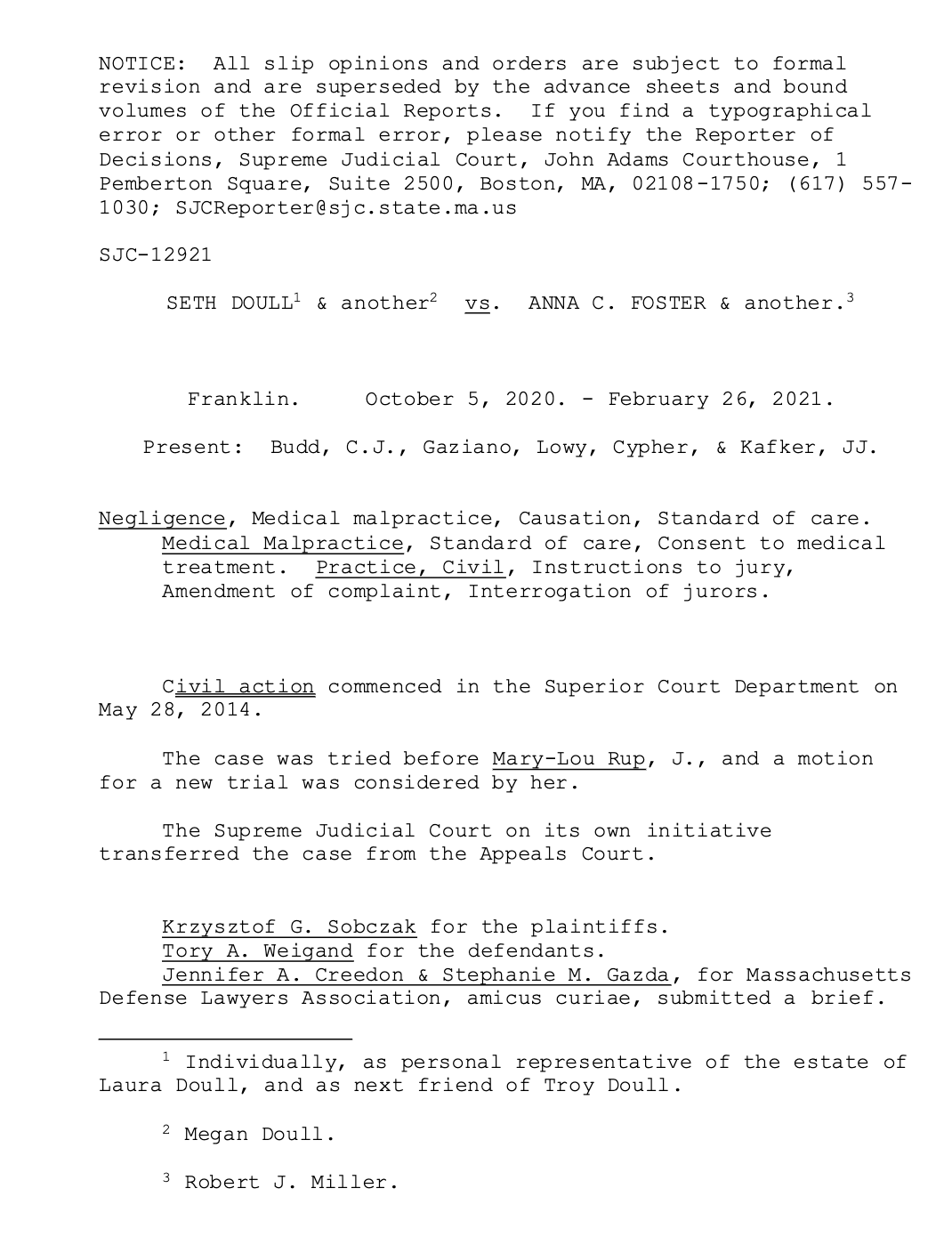 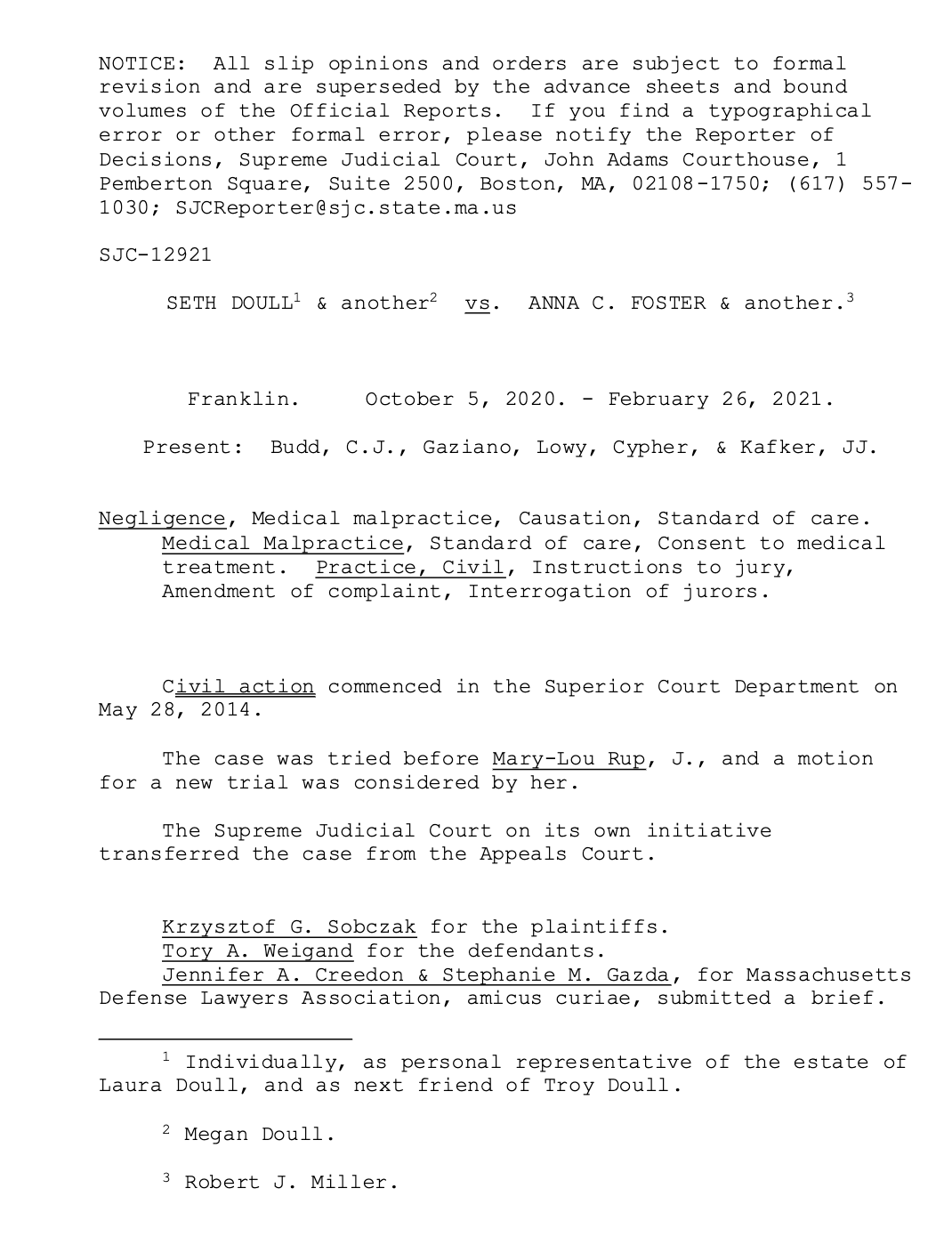 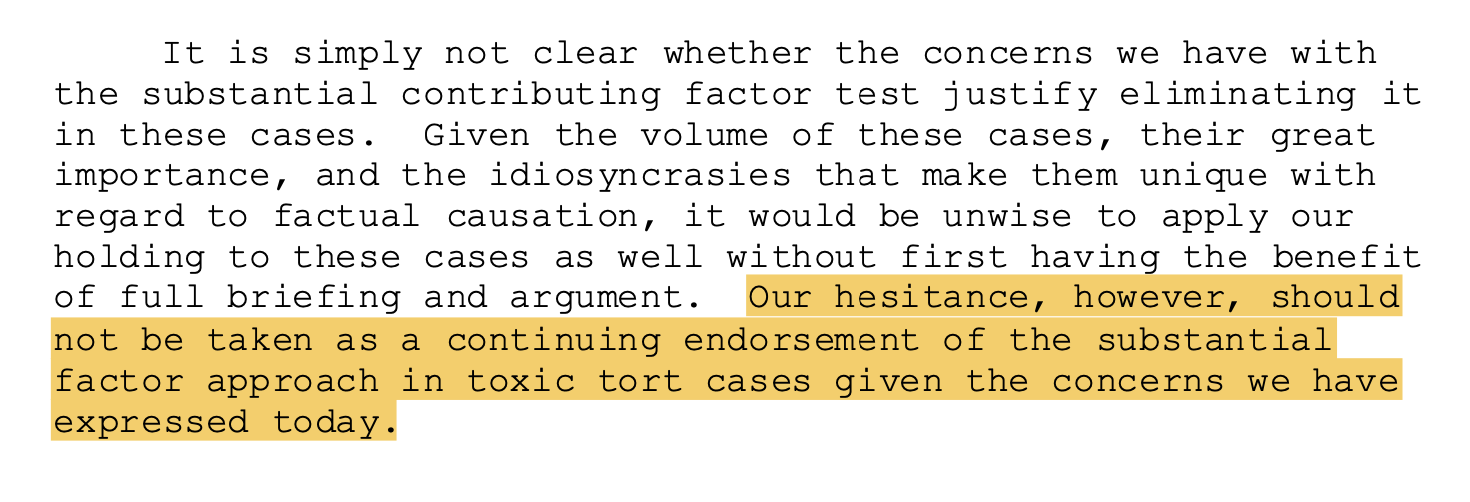 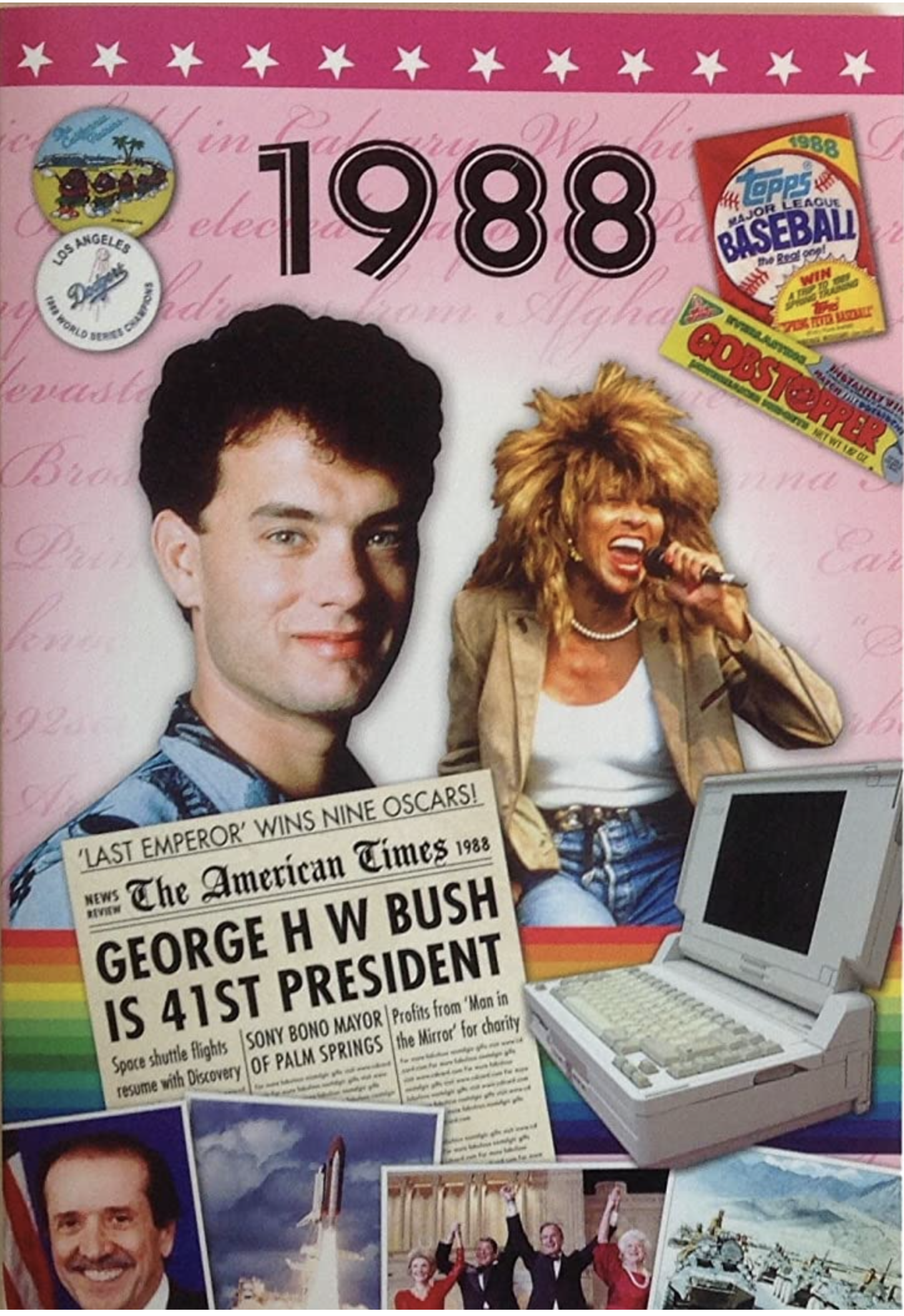 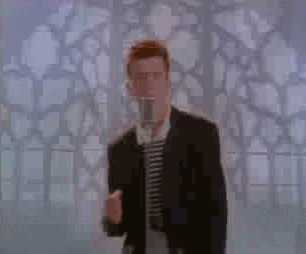 Let’s Go Back to 1988
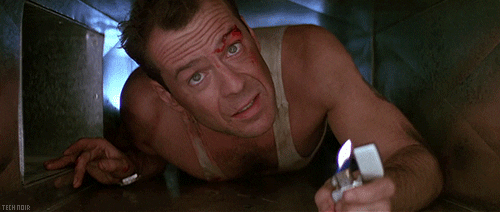 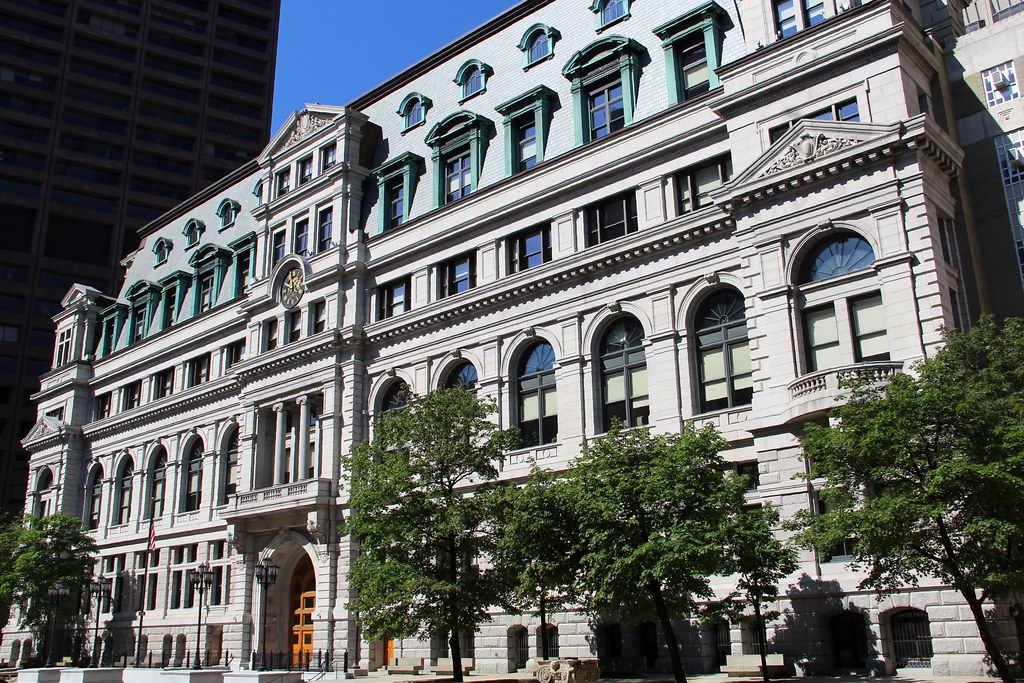 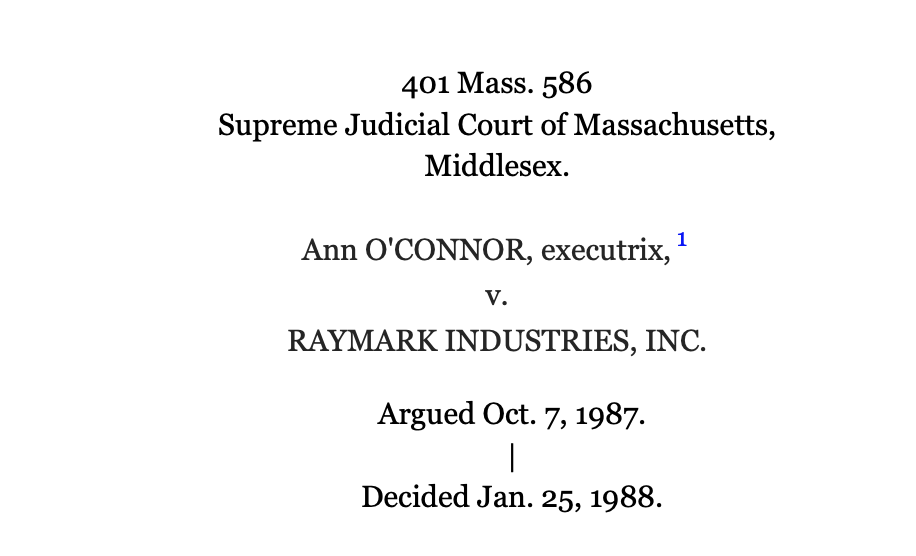 “Did Mr. O’Connor’s exposure to the asbestos contained in those Raybestos-Manhattan products cause, or did it substantially contribute to cause, mesothelioma in him, and did it cause his death?”
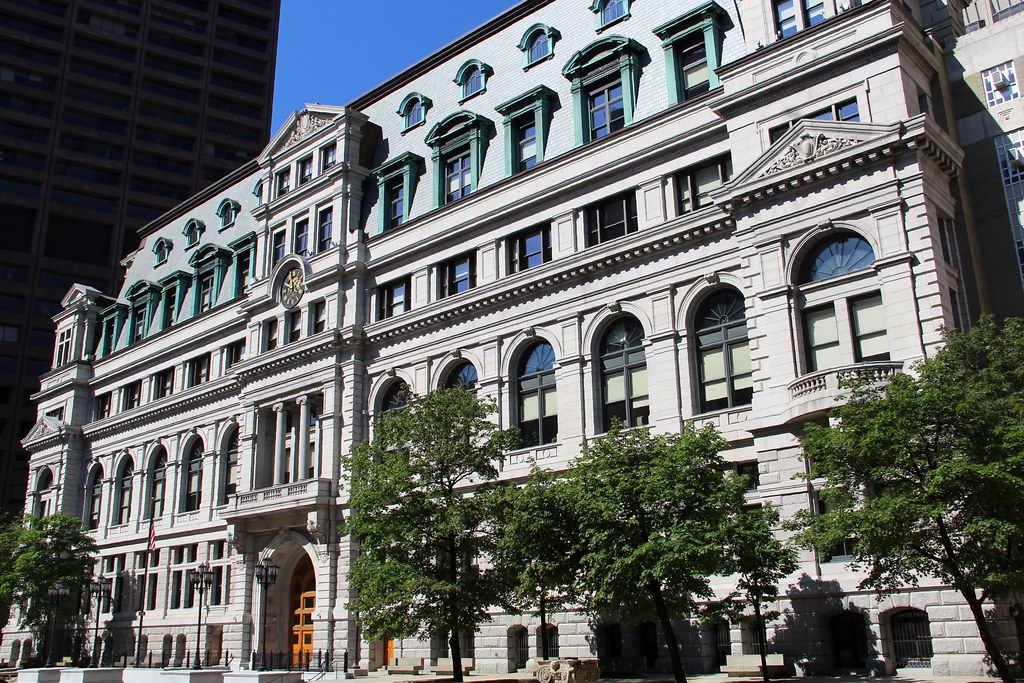 “You see the two possibilities are direct cause—but it isn't necessary for the plaintiff to persuade you that the exposure actually caused it.
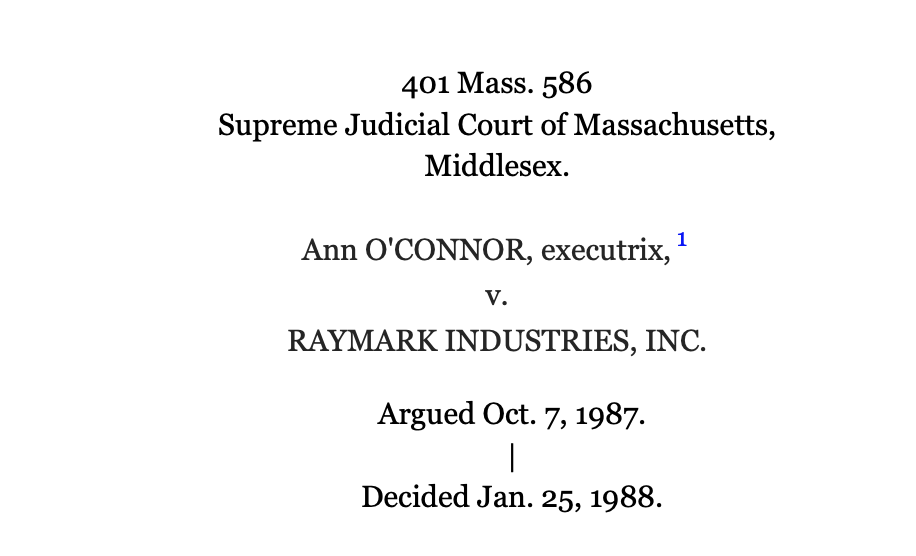 It's enough if that exposure contributed to cause it in whole or in part, and the reason is very simple: 

Raymark is not responsible for Mr. O'Connor's disease and death unless its product was at least in part the cause of the disease and death.
For you to answer ‘yes' to Question Number 2, you have to find that the asbestos contained in this defendant's products was a substantial contributing cause of his illness and death. 

It doesn't have to be the only cause, but it has to be a substantial contributing cause.... It means something that makes a difference in the result.
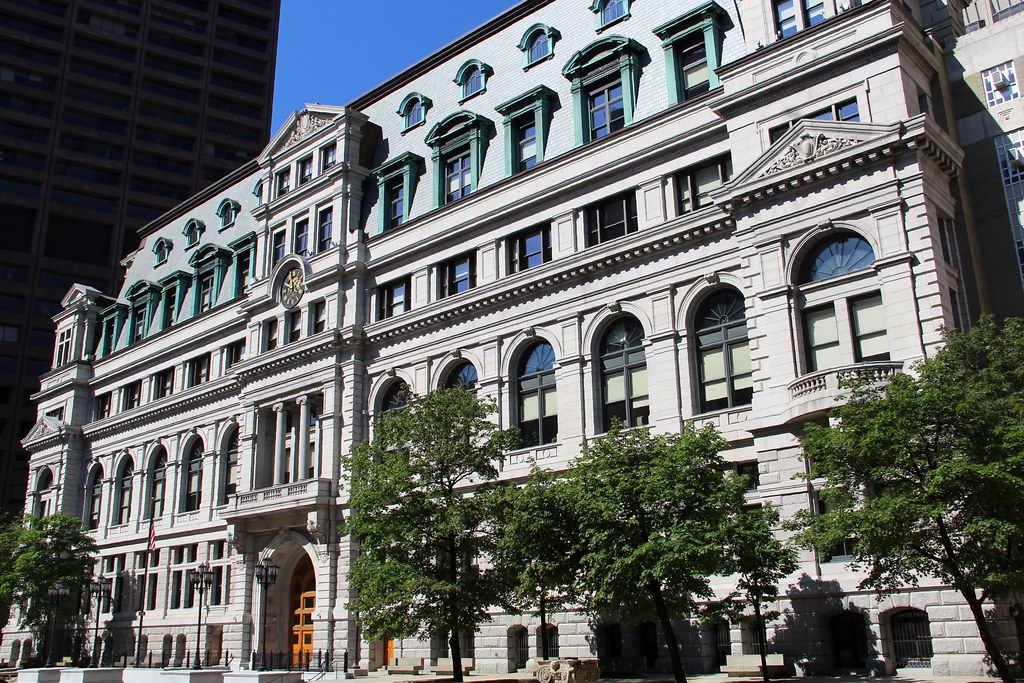 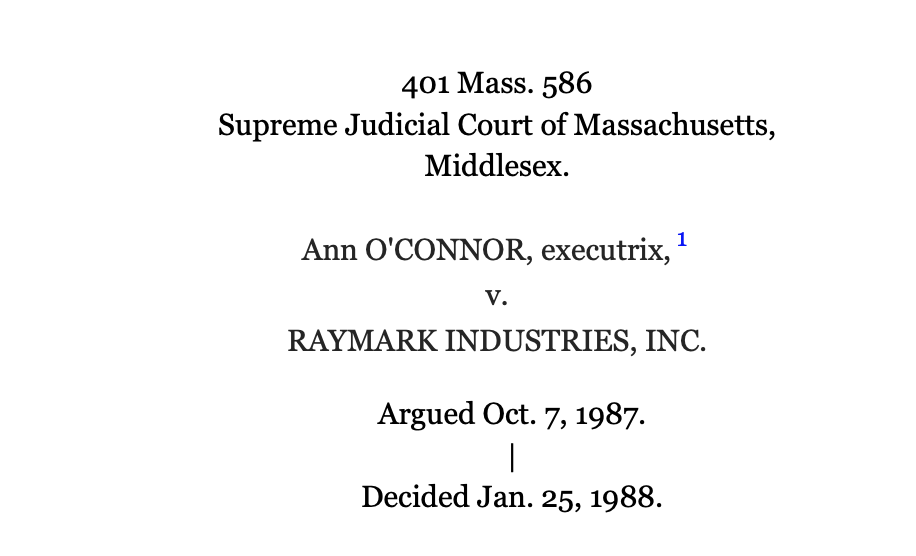 “[W]e agree with the plaintiff that she would be entitled to a new trial if the judge’s instructions, viewed as a whole, might reasonably led the jury to understand that, in order to recover, the plaintiff had to prove “but for” causation…
“We have said before, and we repeat, ‘that if two or more wrongdoers negligently contribute to the personal injury of another by their several acts, which operate concurrently, so that in effect the damages suffered are rendered inseparable, they are jointly and severally liable.”
O’Connor’s Progeny
Why Relaxed Causation Standard in Asbestos Cases?
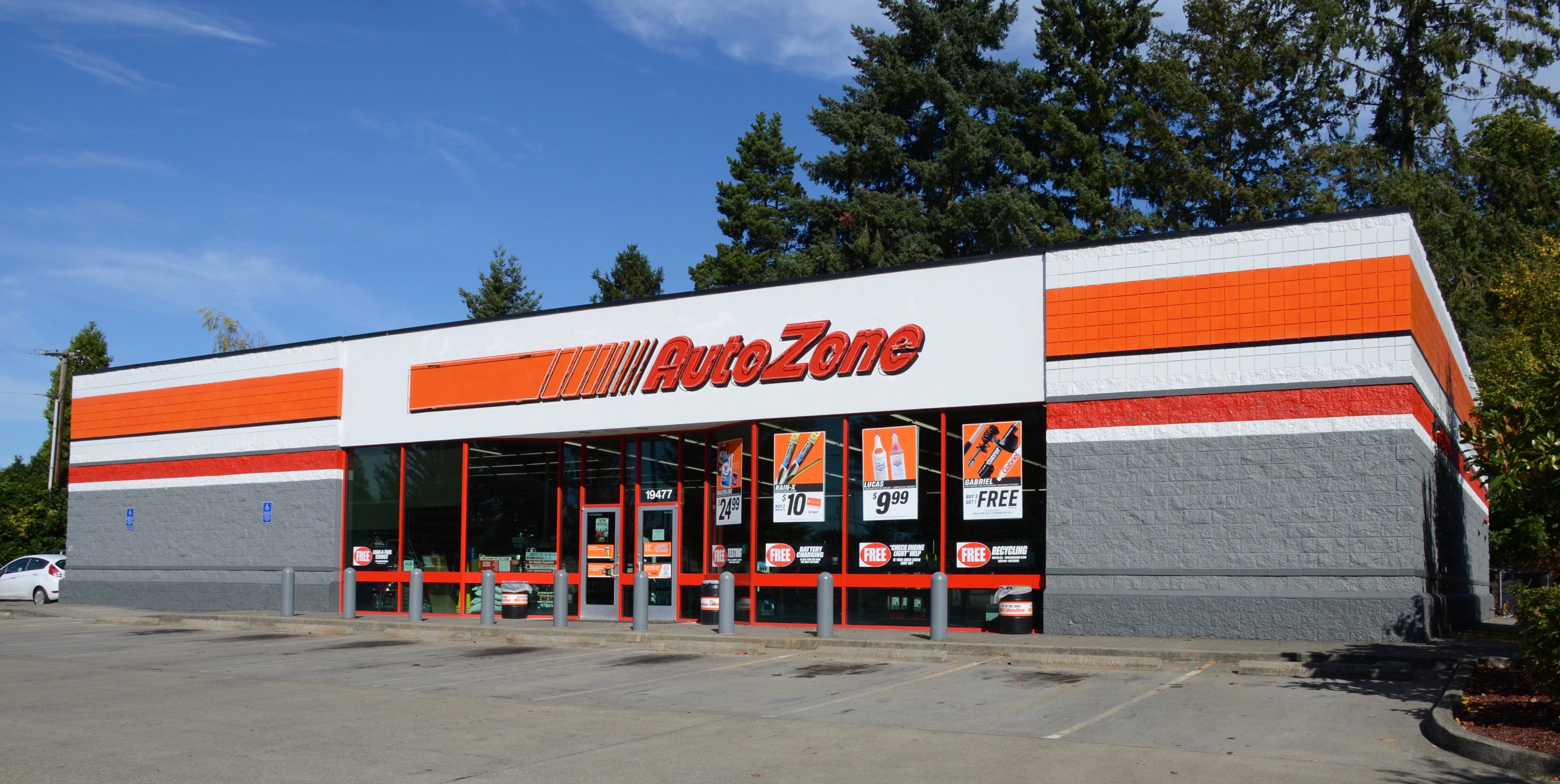 Morin v. AutoZone Northeast, Inc., 79 Mass. App. Ct. 39 (2011)
Disease’s prolonged latency period
Multiple exposures of the victim
Indistinguishability of contributory exposures
Why Relaxed Causation Standard in Asbestos Cases?
Morin v. AutoZone Northeast, Inc., 79 Mass. App. Ct. 39 (2011)
“Because the resulting injury may not emerge for years or decades the law does not require the plaintiff… to establish the precise brand names of the asbestos-bearing products, the particular occasion of exposure, or the specific allocation of causation among multiple defendants’ products.”
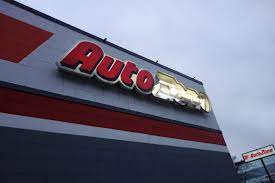 “The plaintiff must produce evidence of a degree of exposure greater than ‘insignificant or de minimis.’”
Asbestos Trial Jury Instructions
Mass. Super. Ct. Civil Practice Jury Instructions
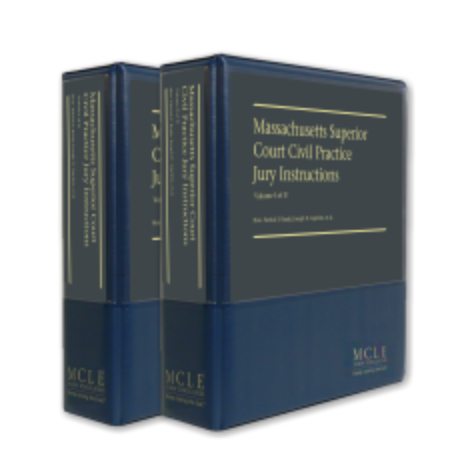 § 4.3.4 (b) Substantial Factor Test

“By “substantial” I mean that the defendant’s contribution to the harmful result, i.e. the defendant’s negligence, was not an insignificant factor… it must be a material and important ingredient in causing the harm.”
Two Asbestos Trials in Two Years, Two Different Instructions
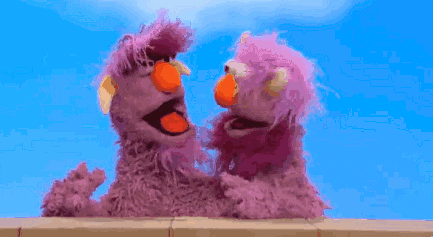 Ross v. A.O. Smith Corp. - Sept. 28, 2017
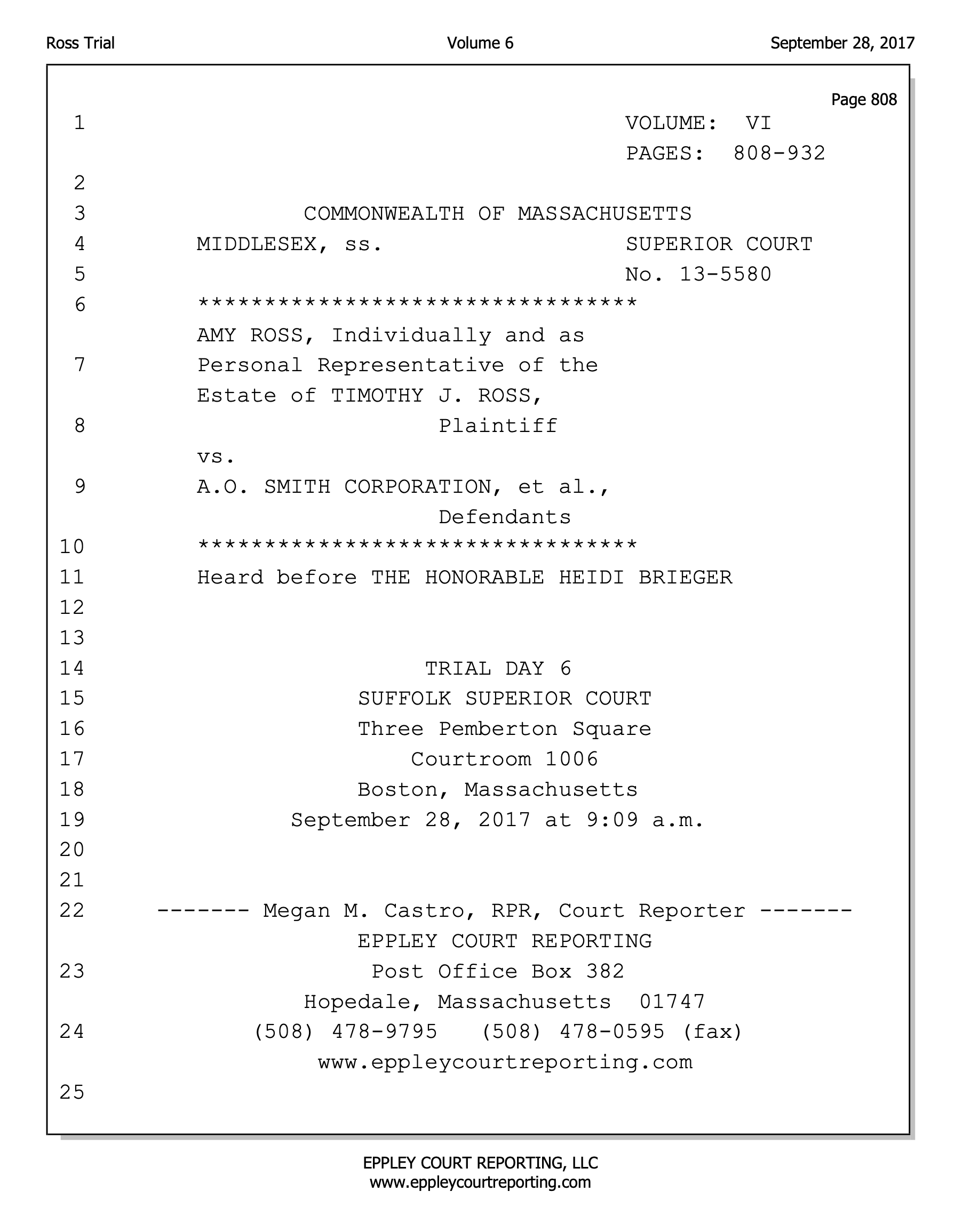 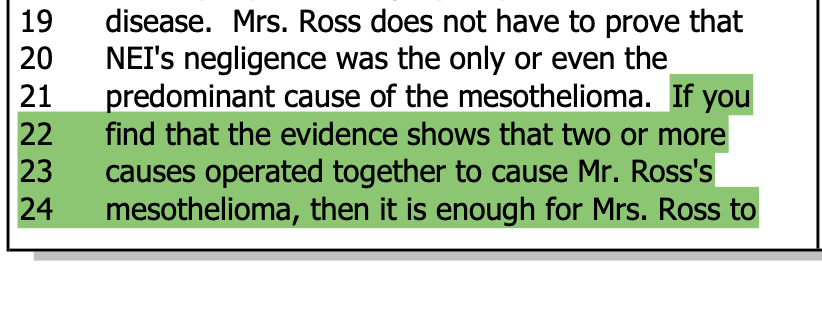 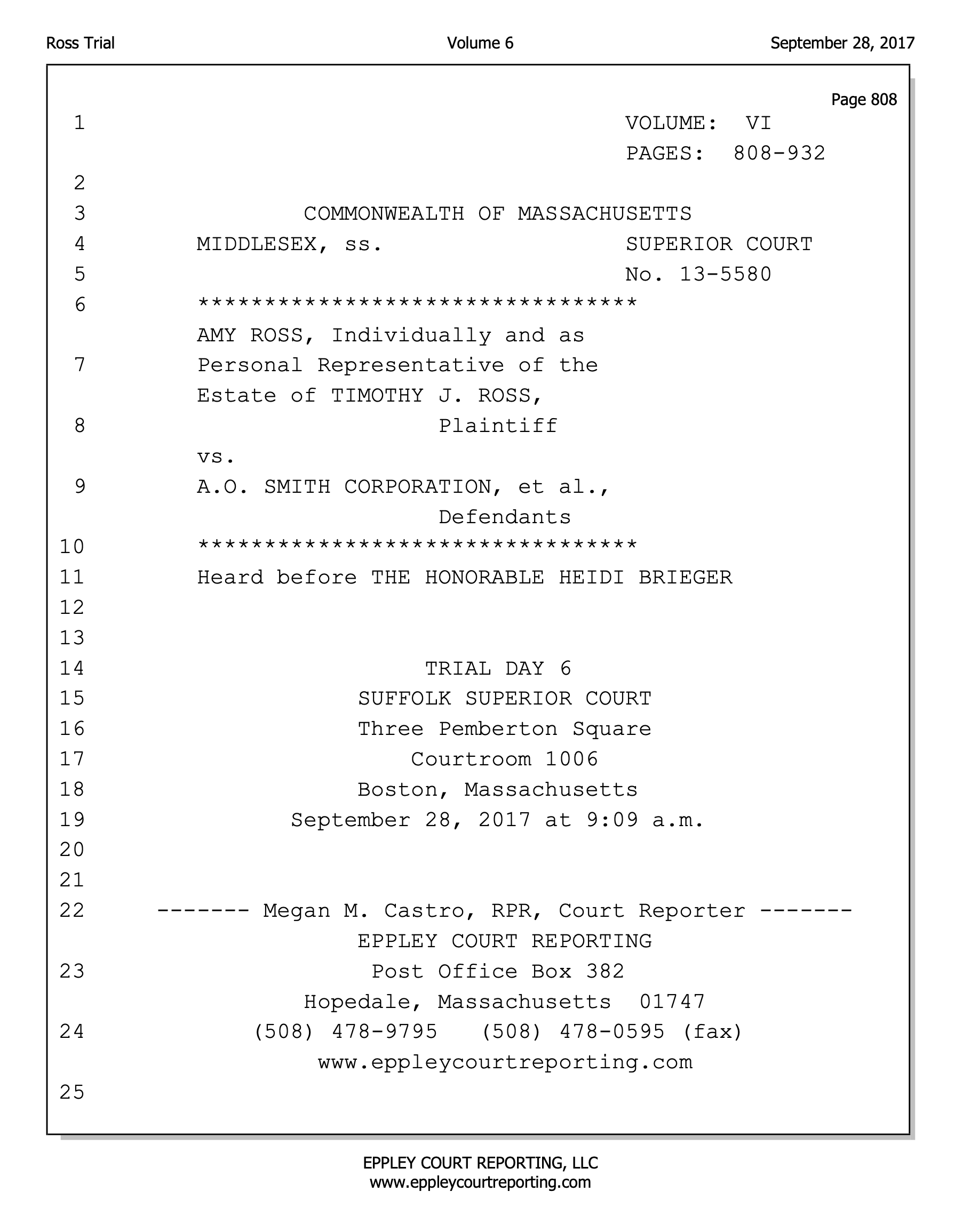 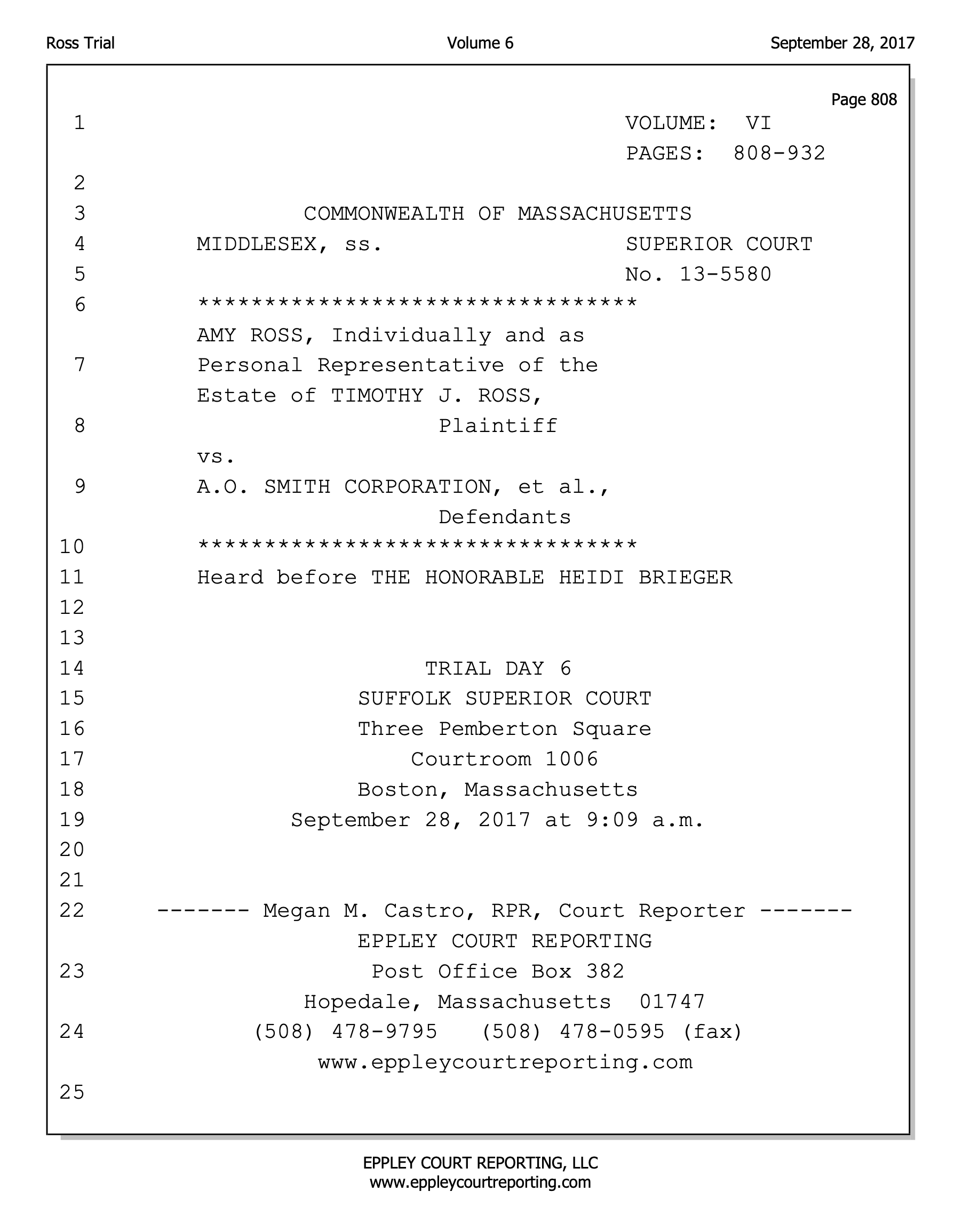 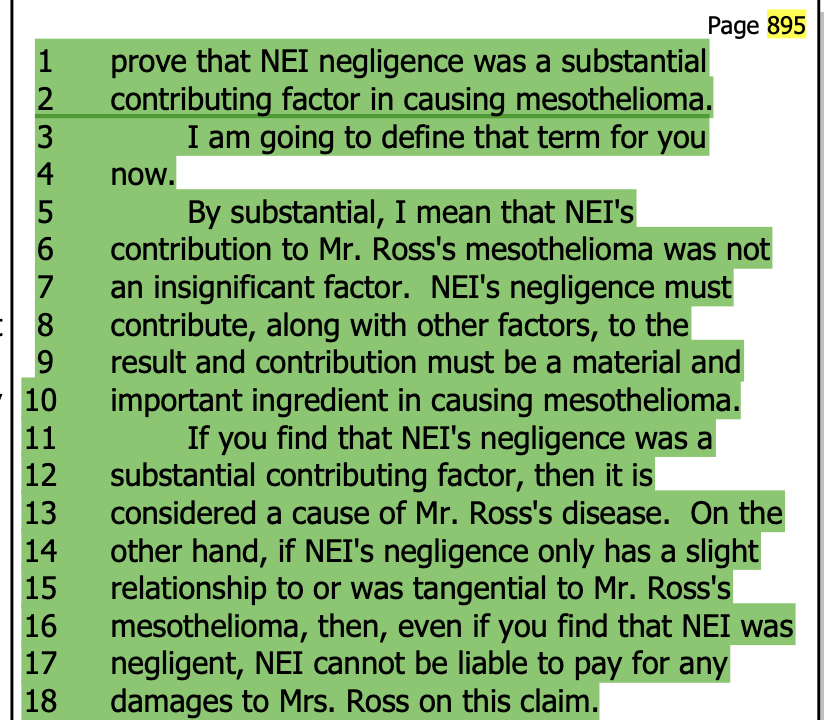 Summerlin v. Philip Morris USA - Oct. 9, 2018
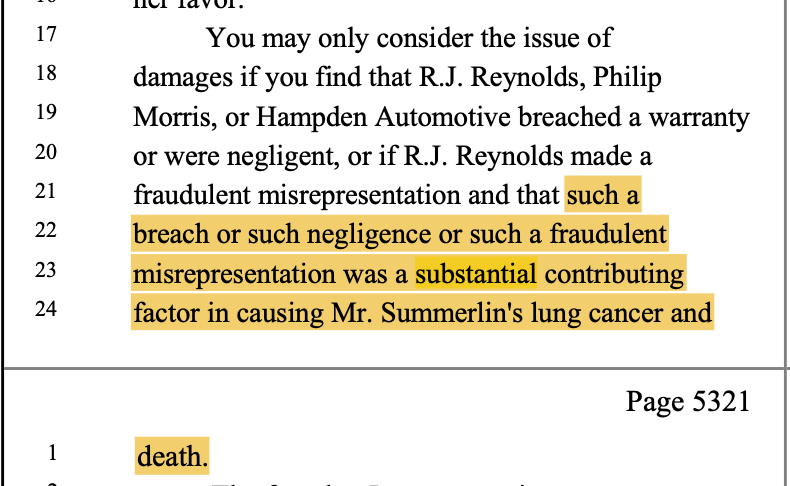 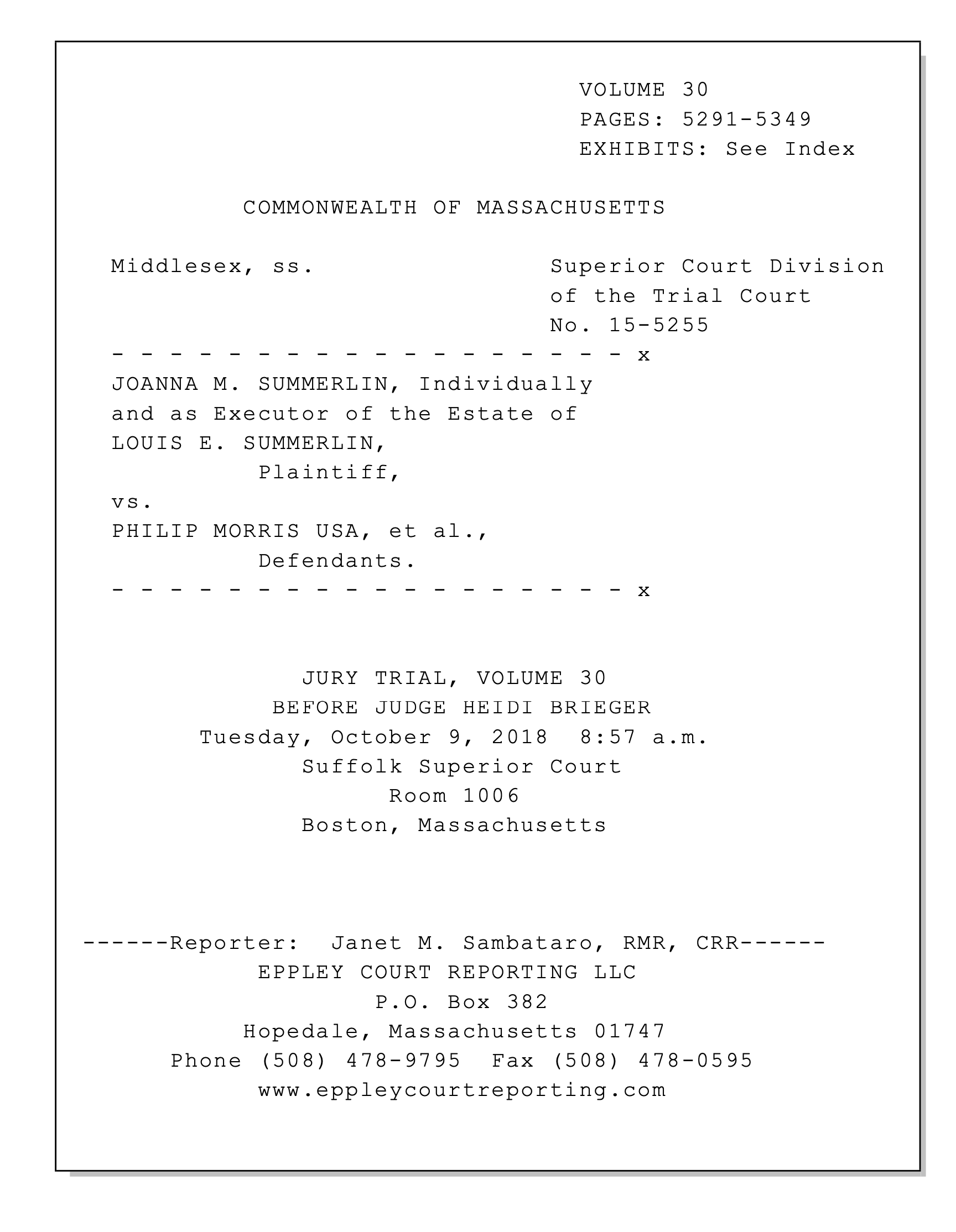 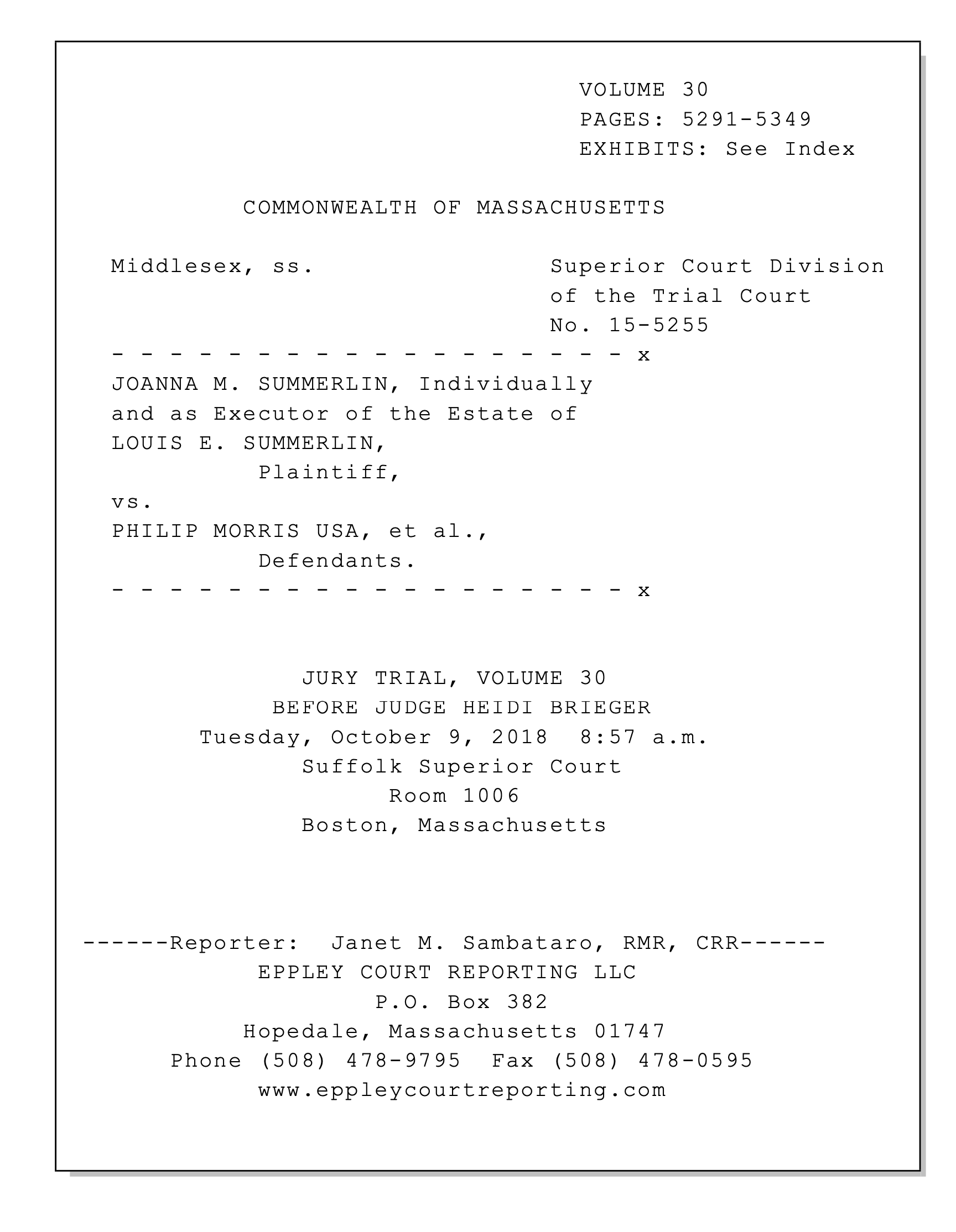 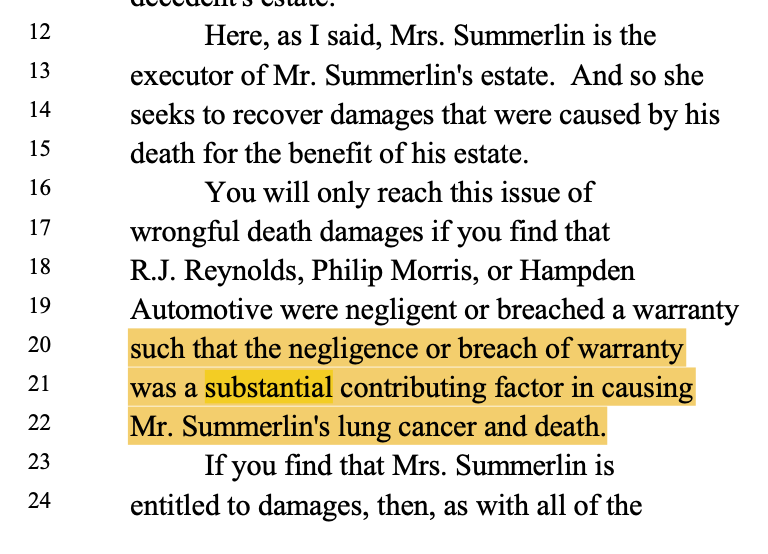 Vincent N. DePalo
	Smith Duggan Buell & Rufo LLP
	vincent.depalo@smithduggan.com

Stesha A. Emmanuel
	McCarter & English
	semmanuel@mccarter.com

Robert L. Boston 
	Smith Duggan Buell & Rufo LLP
	robert.boston@smithduggan.com

Barrie Duchesneau
	Lubin & Meyer, P.C.
	bduchesneau@lubinandmeyer.com
Contact Info: